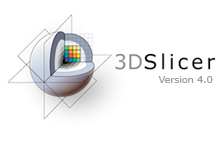 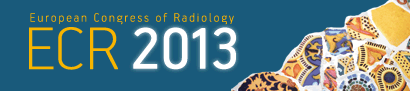 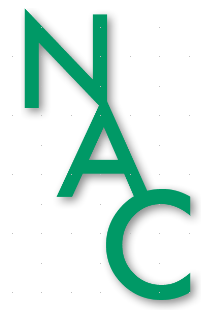 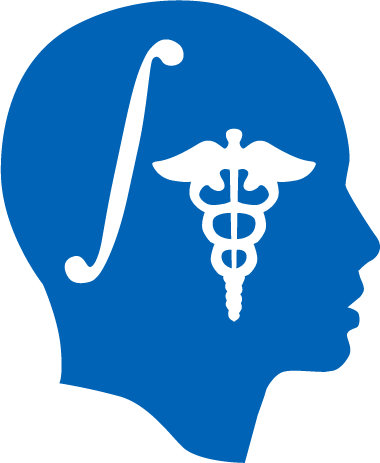 The 3DSlicer open-source platform for segmentation, registration, quantitative imaging and 3D visualization of biomedical image data
Sonia Pujol, Ph.D.

Brigham and Women’s Hospital, Harvard Medical School

Director of Training, 
National Alliance for Medical Image Computing (NA-MIC)
Neuroimage Analysis Center (NAC)
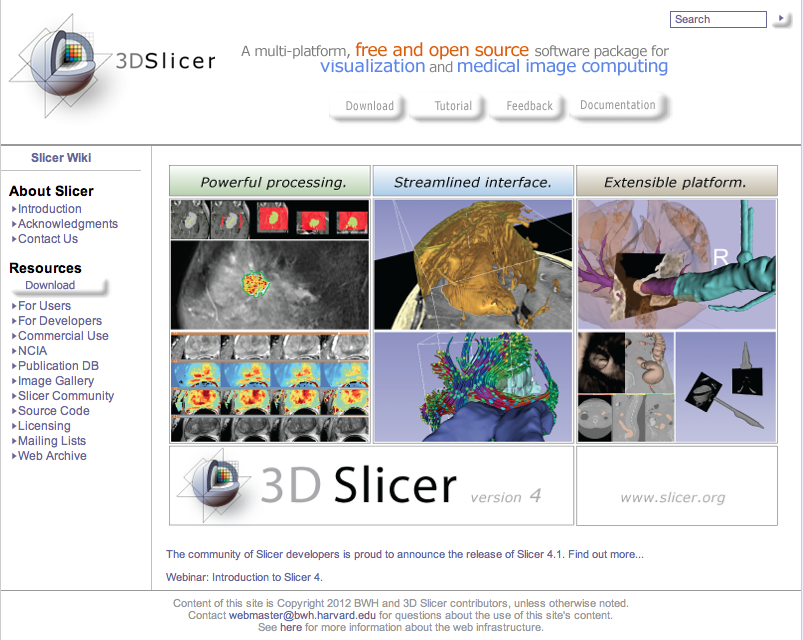 3DSlicer
3DSlicer
Slicer is a freely available open-source application for viewing, analyzing and interacting with biomedical imaging data
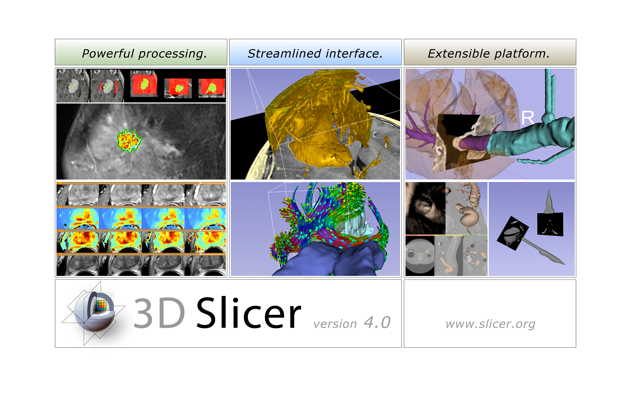 3DSlicer
Slicer is a freely available open-source application for viewing, analyzing and interacting with biomedical imaging data

Slicer is a multi-platform software on Windows, Linux, and Mac
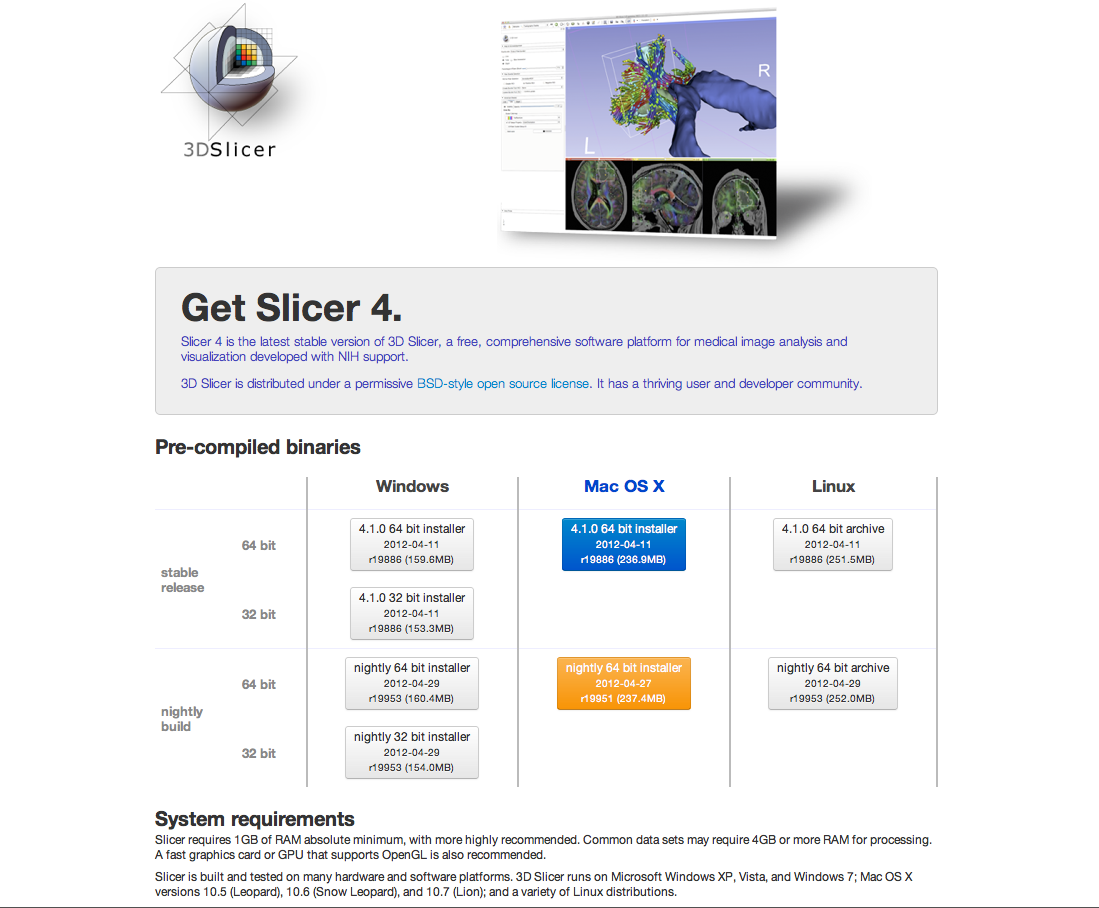 3DSlicer
Slicer is a freely available open-source application for viewing, analyzing and interacting with biomedical imaging data

Slicer is a multi-platform software on Windows, Linux, and Mac

Slicer is a multi-institutional effort mainly supported by the National Institute of Health
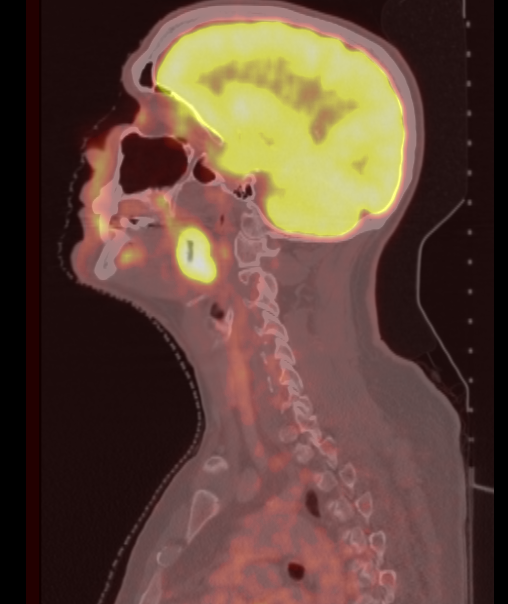 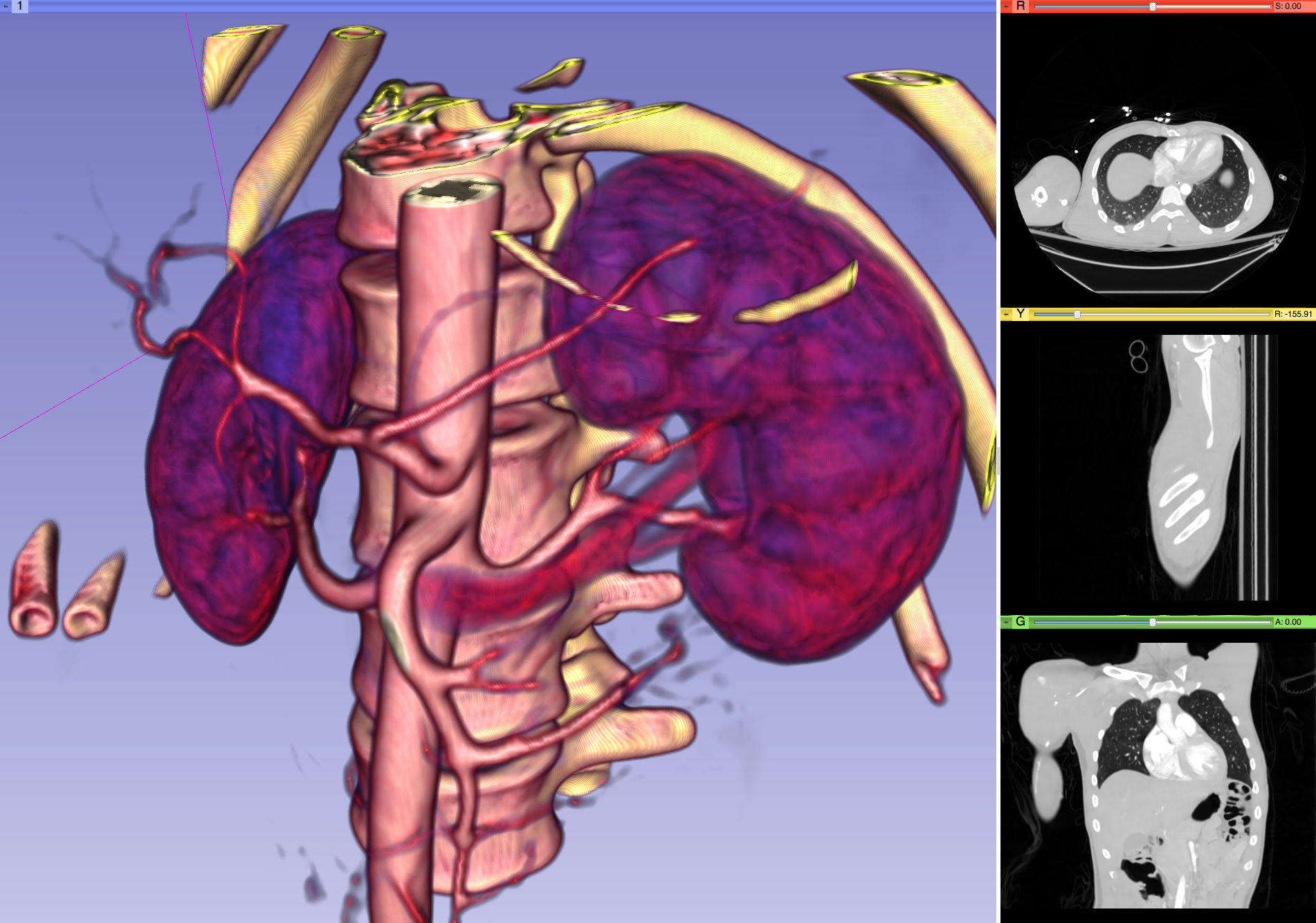 Slicer 16th  year Anniversary
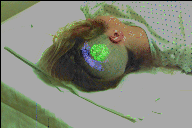 1997: Slicer started as a Master’s thesis between the Surgical Planning Lab (Harvard) and the  Computer Science and Artificial Intelligence Laboratory (CSAIL) at MIT

2013: International open-source platform developed through a multi-institution effort  

P.I. Prof. Ron Kikinis, BWH, Harvard
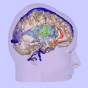 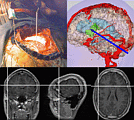 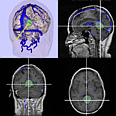 Image Courtesy of the CSAIL, MIT
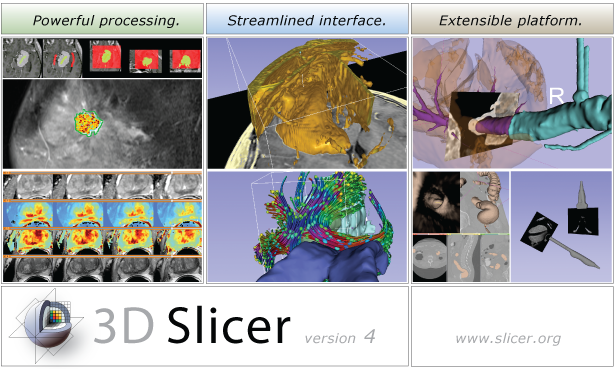 Slicer License
Slicer is distributed under a BSD-style license agreement with no restriction on use

Slicer is not FDA-approved nor CE-marked

3D Slicer bridges the “valley of death” for subject specific analysis
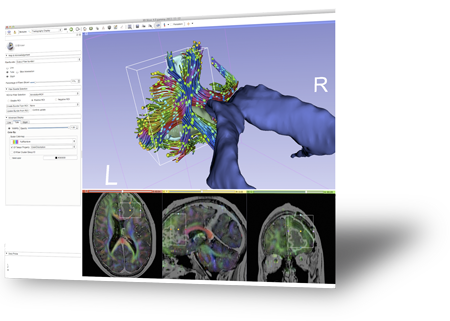 An interdisciplinary platform
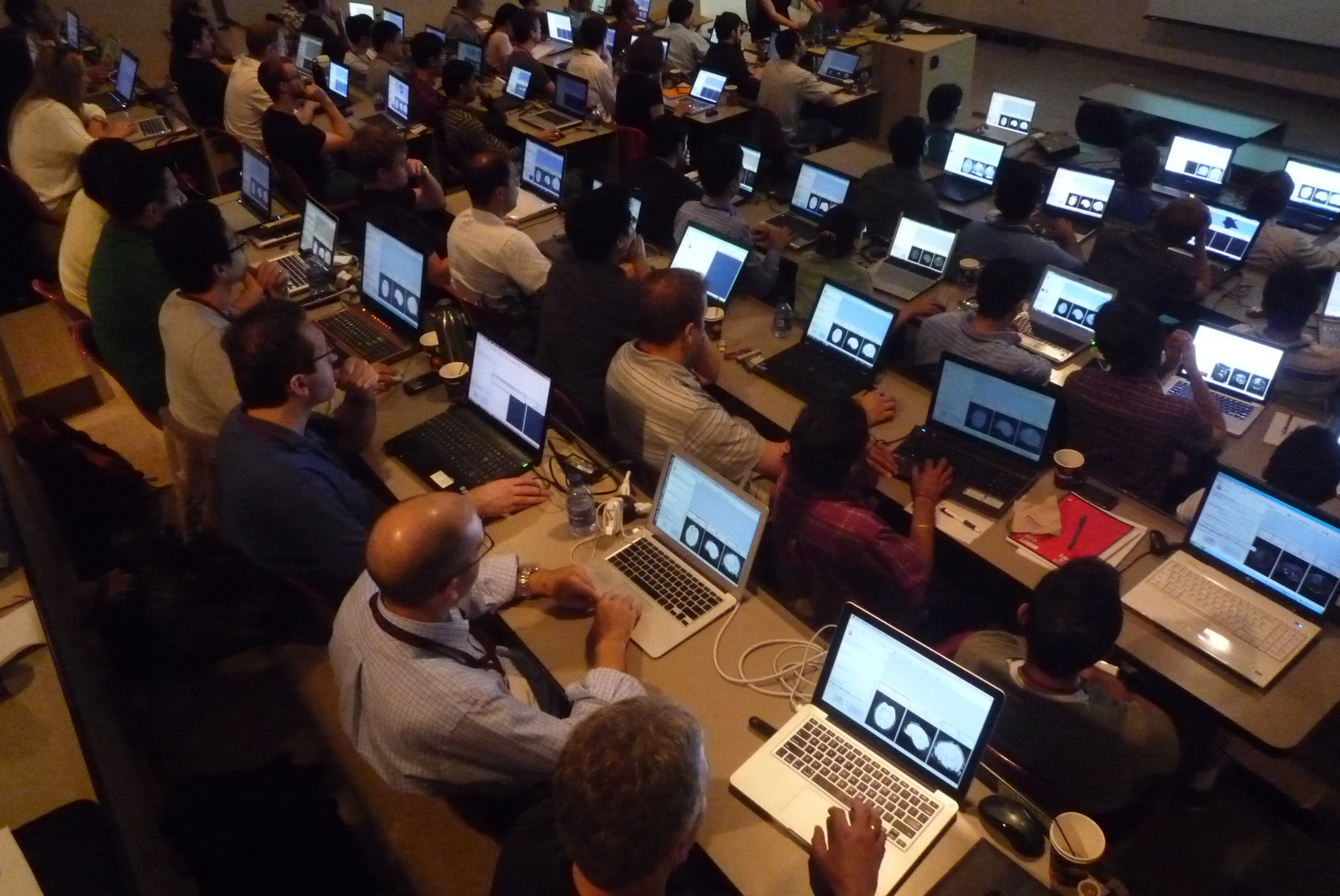 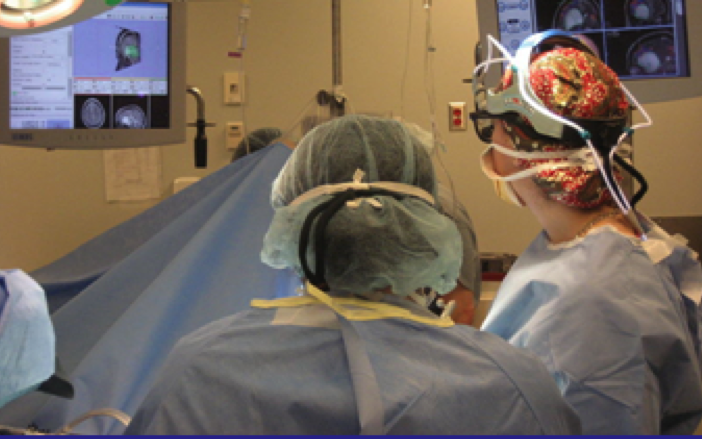 An open-source environment for software developers
An end-user application for clinical investigators and scientists
A software platform that is both easy to use for clinical researchers and easy to extend for programmers
Slicer Is Open
Madrid 2012
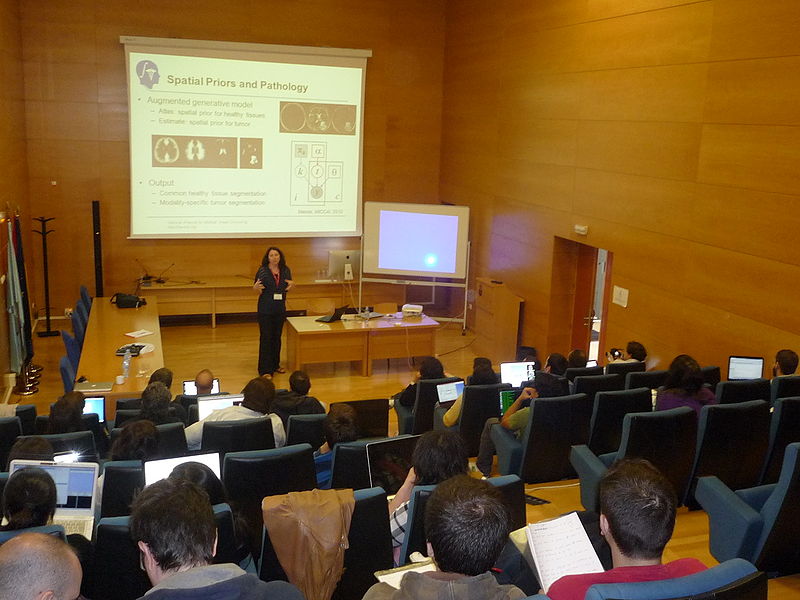 Open Science = Open Source + Open Data+Open Community
Iowa City, USA 2012
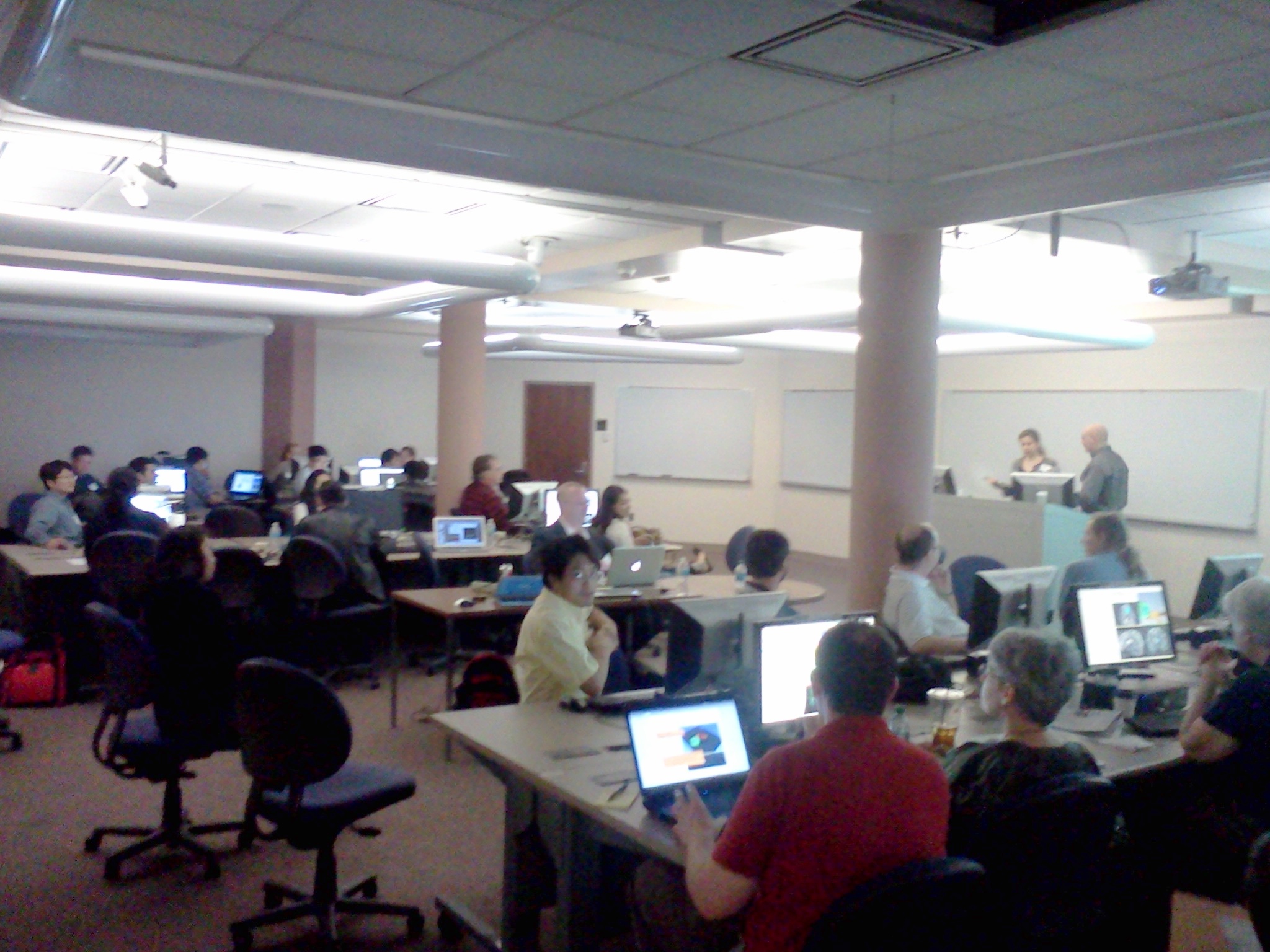 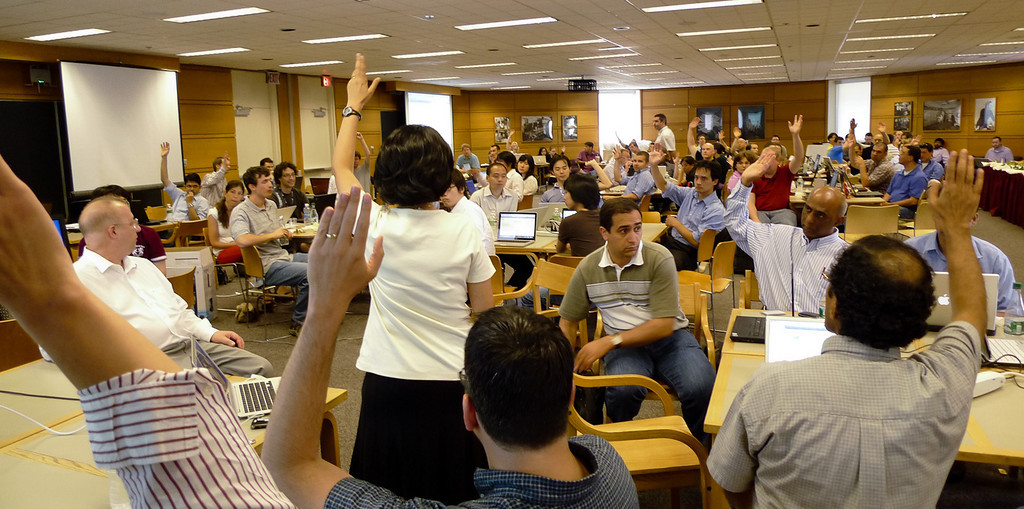 Courtesy R. Kikinis
Slicer Open Community
80 authorized developers contributing to the source code
>700 subscribers on user and developer mailing list
> 55,000 downloads of Slicer4 since November 2011
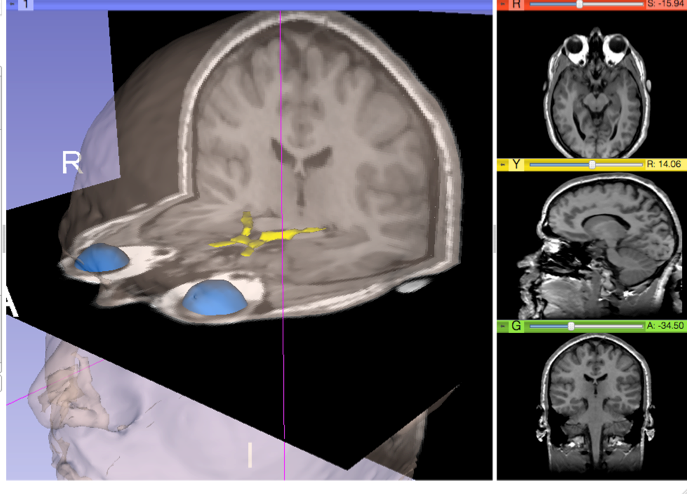 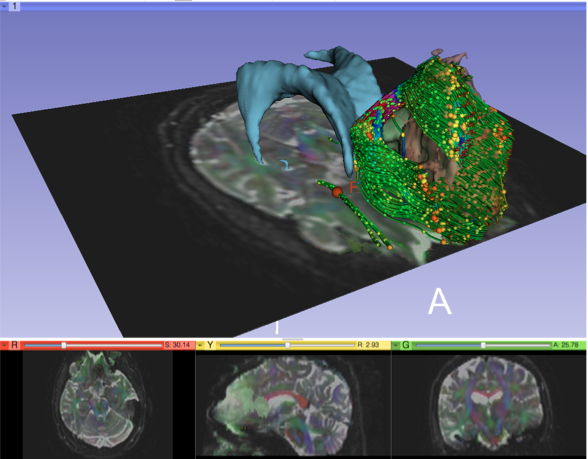 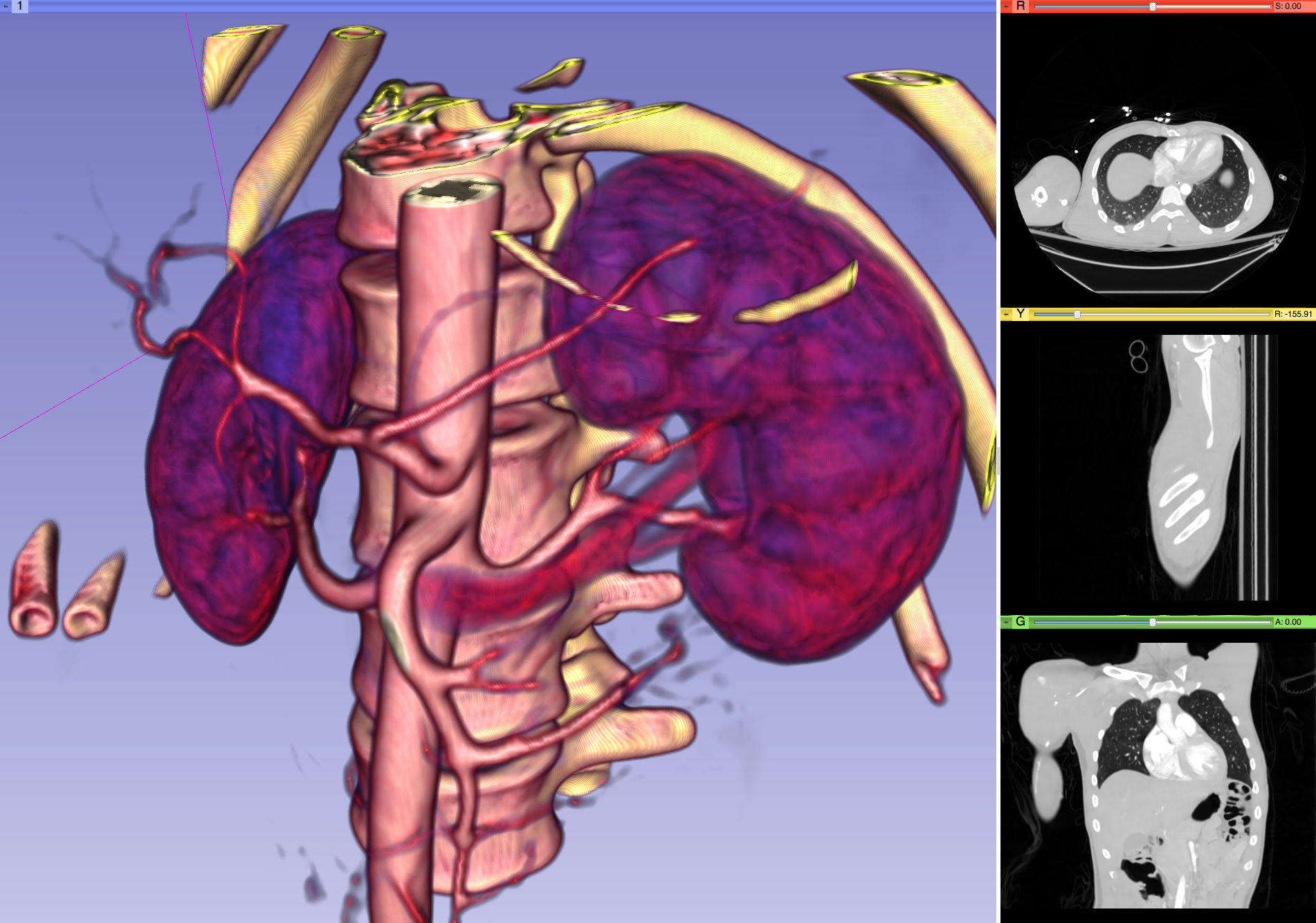 Nov.2011-March.2013 Download
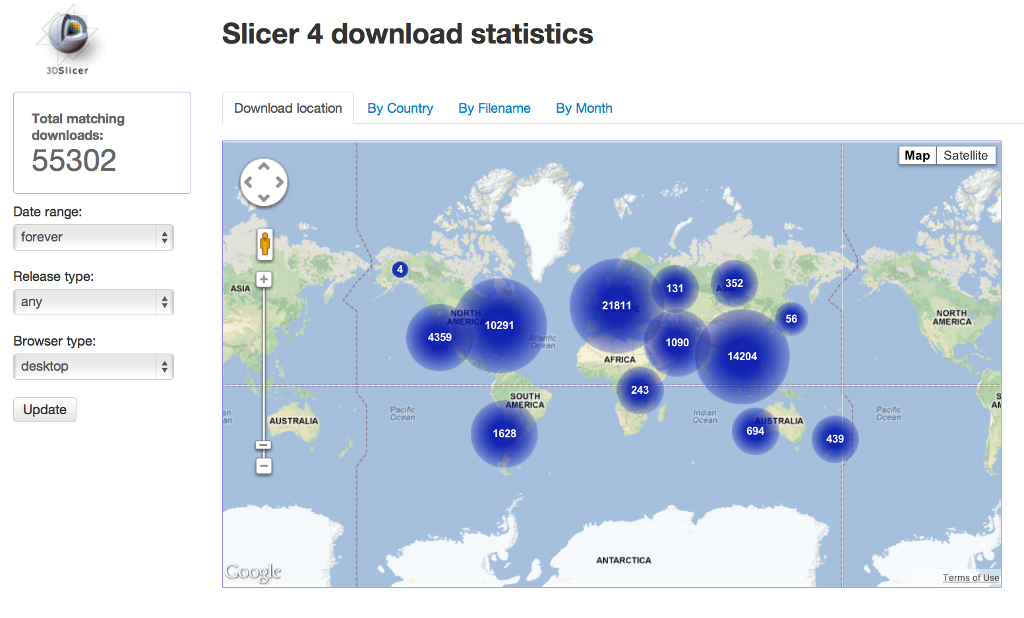 Slicer4 downloads in Europe
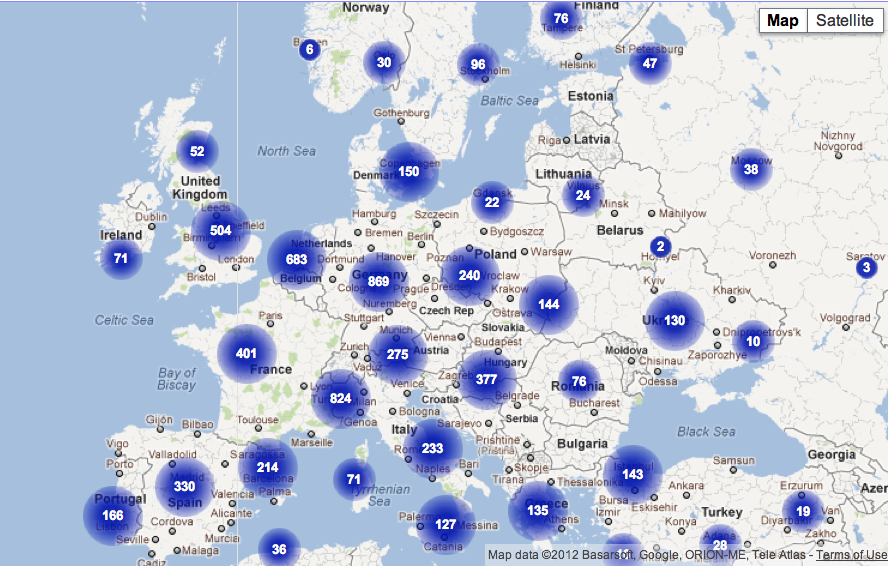 Bridging the gap to accelerate translational research
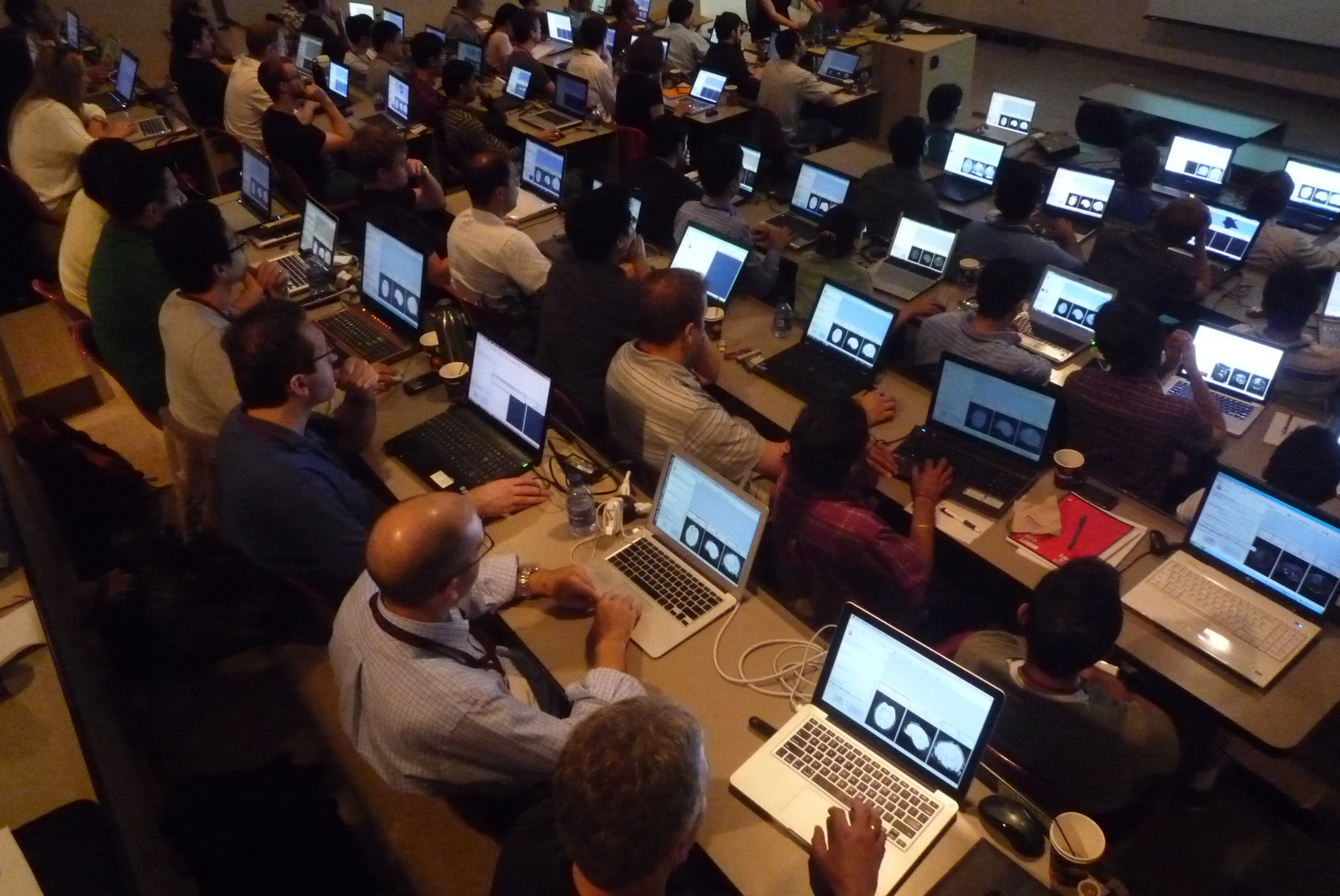 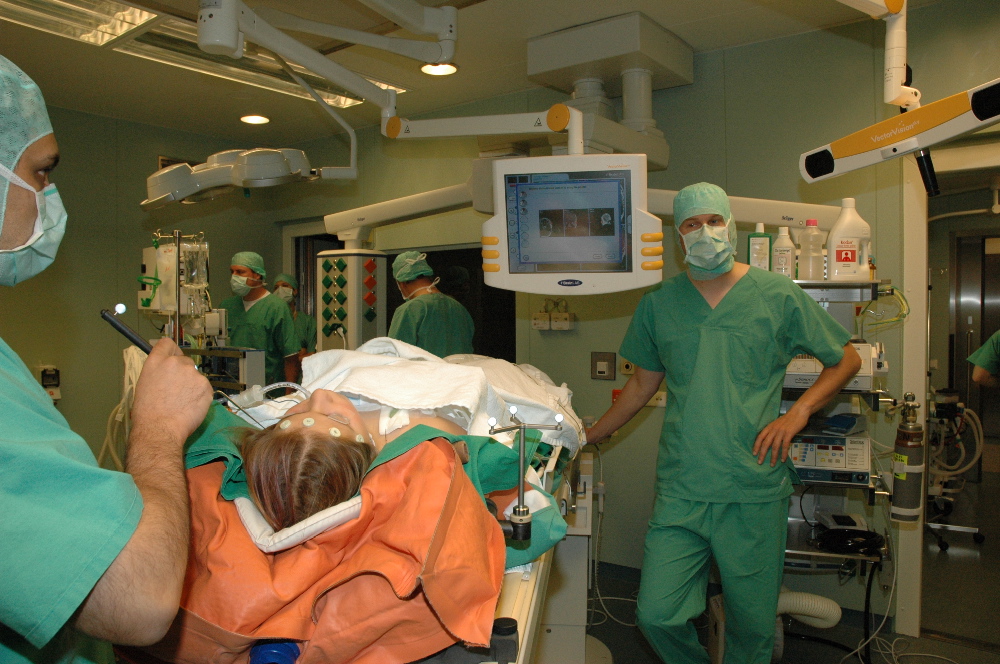 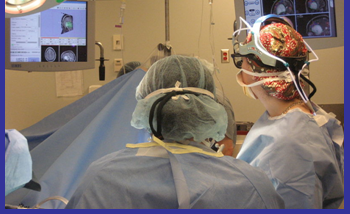 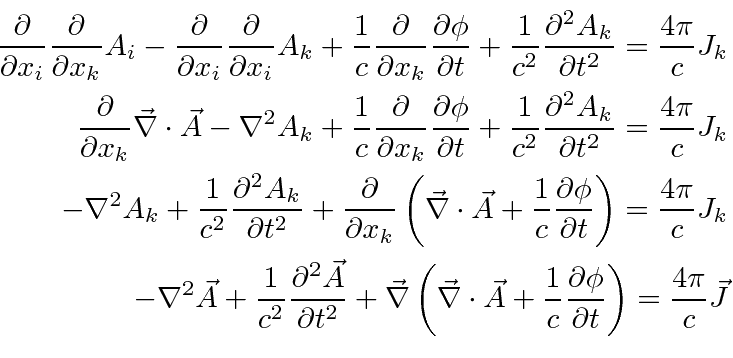 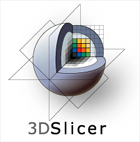 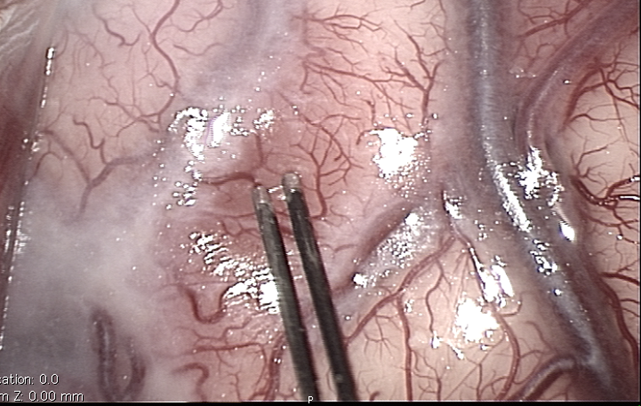 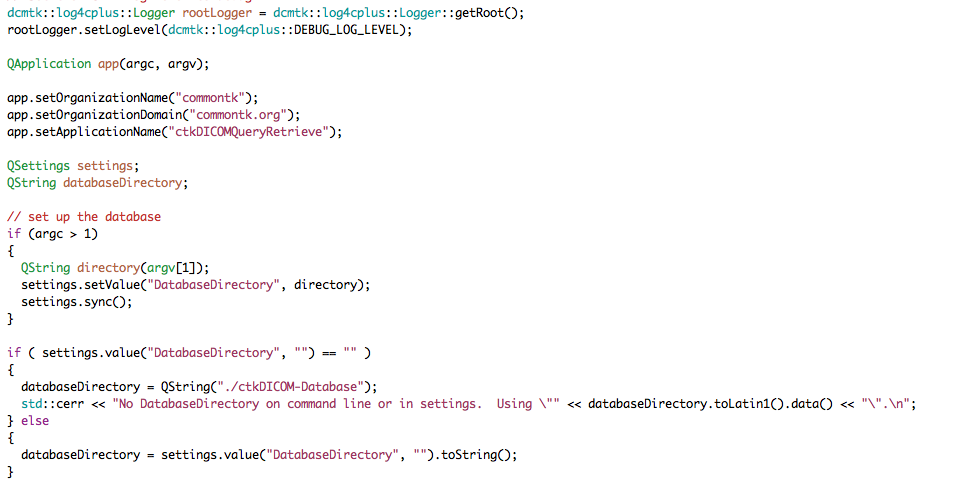 Image courtesy of Arya Nabavi, MD
Problem solving
Algorithm Development
Bridging the communication gap requires a collaborative environment that fosters exchange of specialized knowledge and expertise between clinical researchers and scientists.
Slicer is 16 year old
Every 4-5 year: Slicer versions: Major architectural, functional and GUI redesign 
Every 6 month: Within each version, updated release
Every day!: Binary installation packages to access bleeding-edge functionality
Slicer is built every night
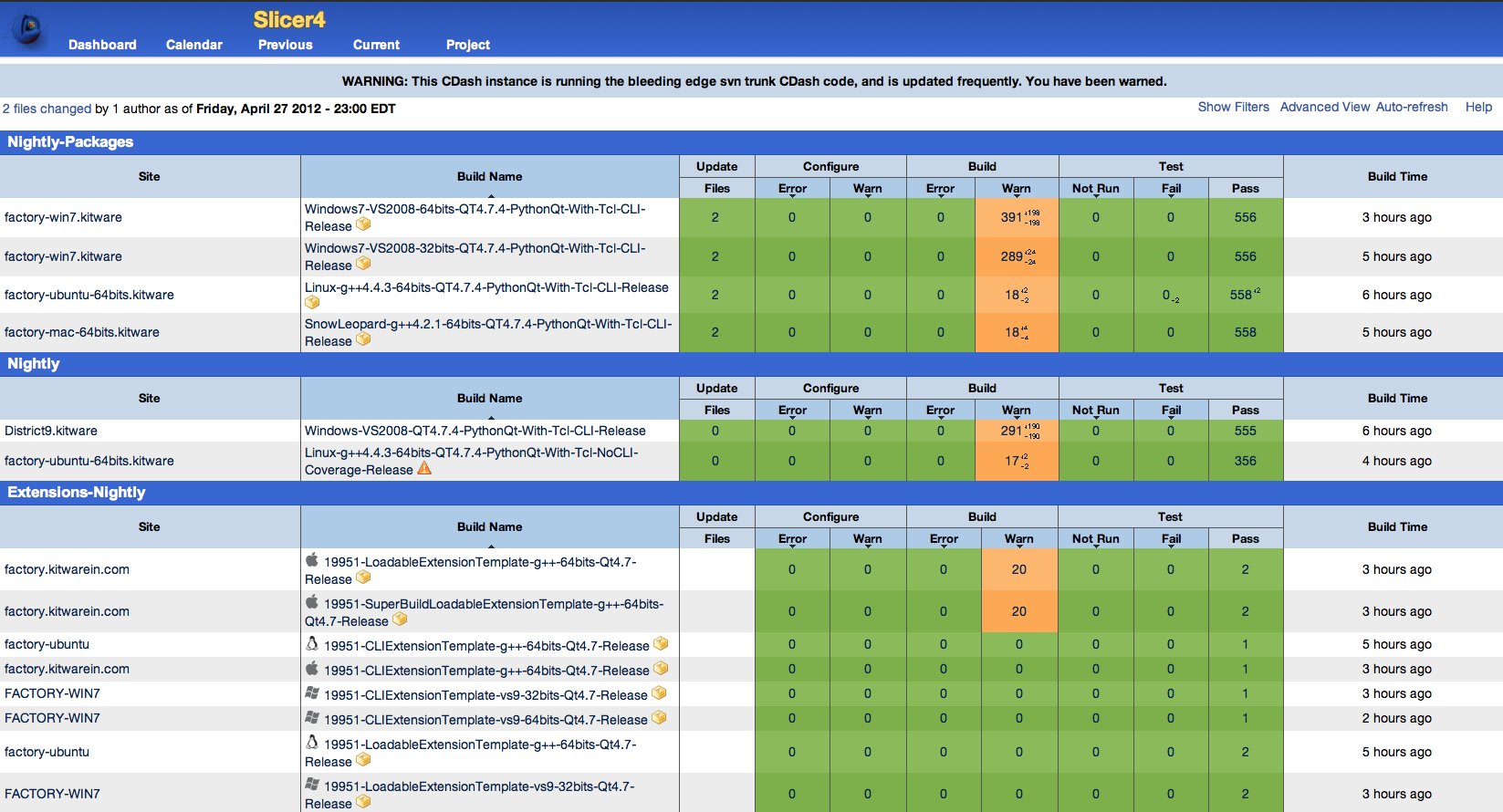 Slicer is under active development: built every night on every platform
Slicer Bug Tracker
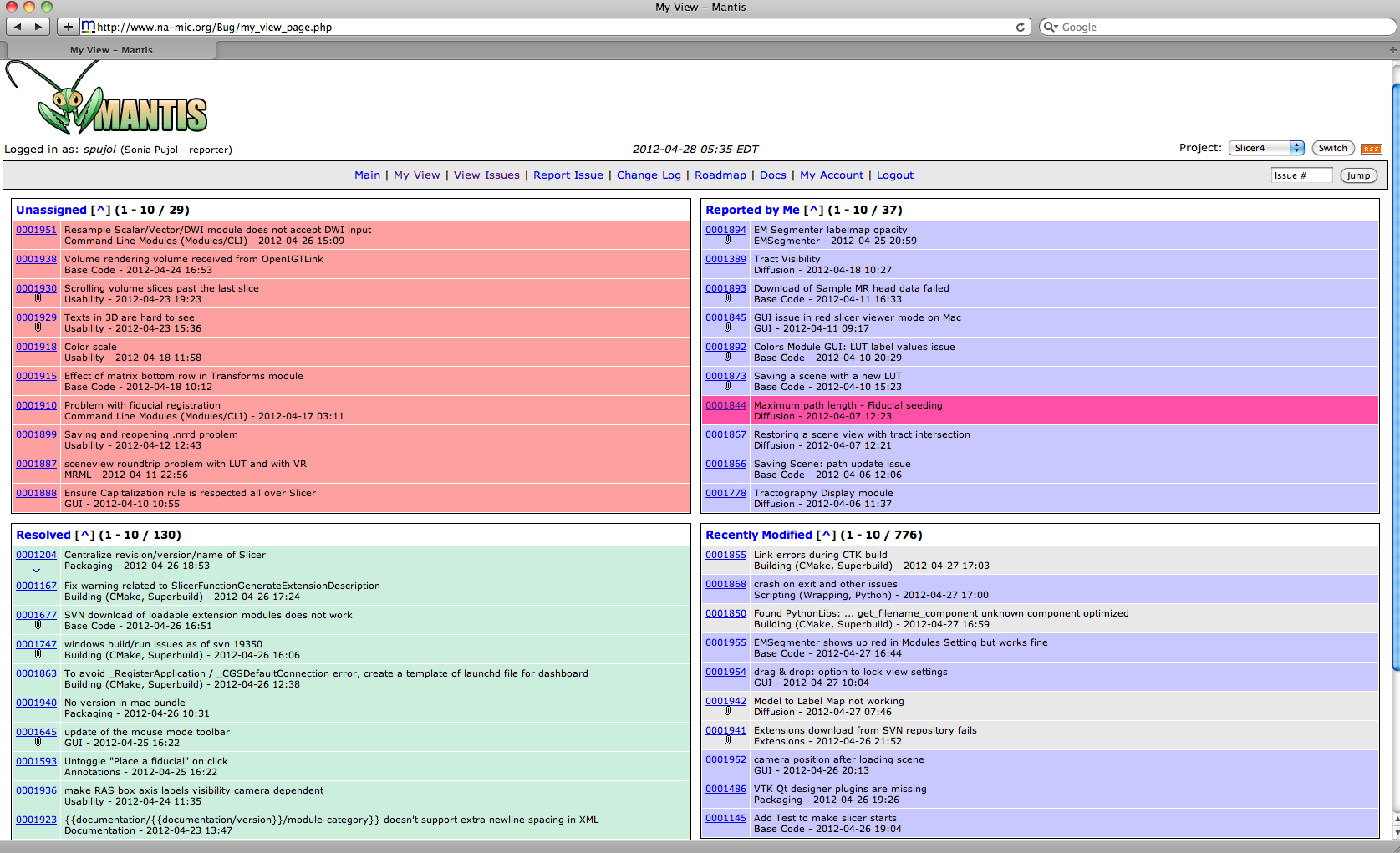 Interoperability with software package and libraries
Open-science and open-community philosophy

File Format compatibility 

Complementary aspects of different open-source software on specialized functionalities
Slicer Extension Manager
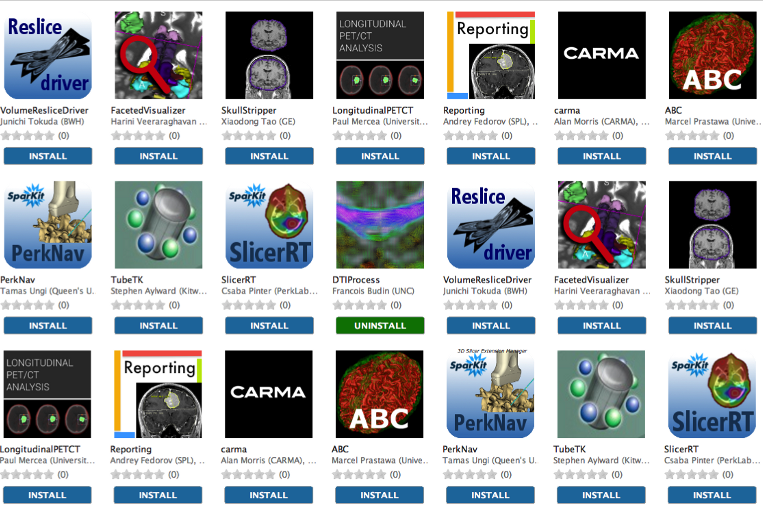 Slicer is Extensible through plugins
Slicer Extension Catalog offers the possibility to the user to download additional Slicer modules
Core Functionalities
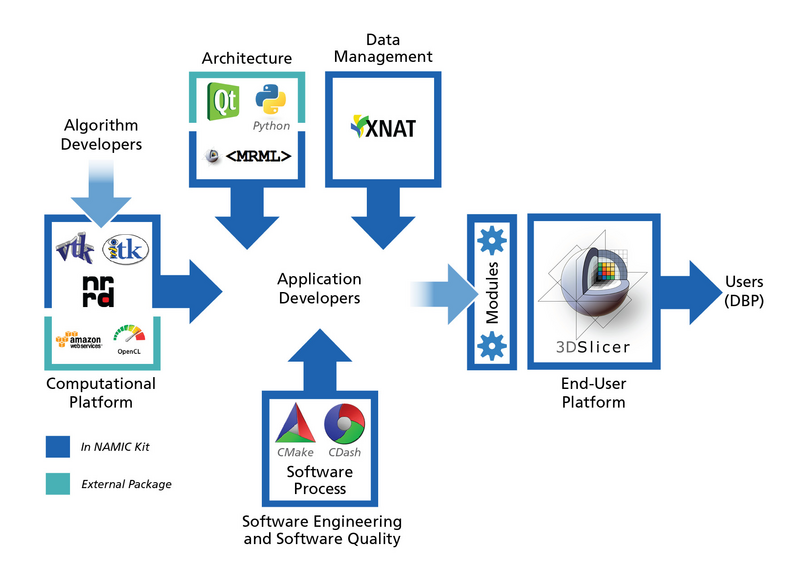 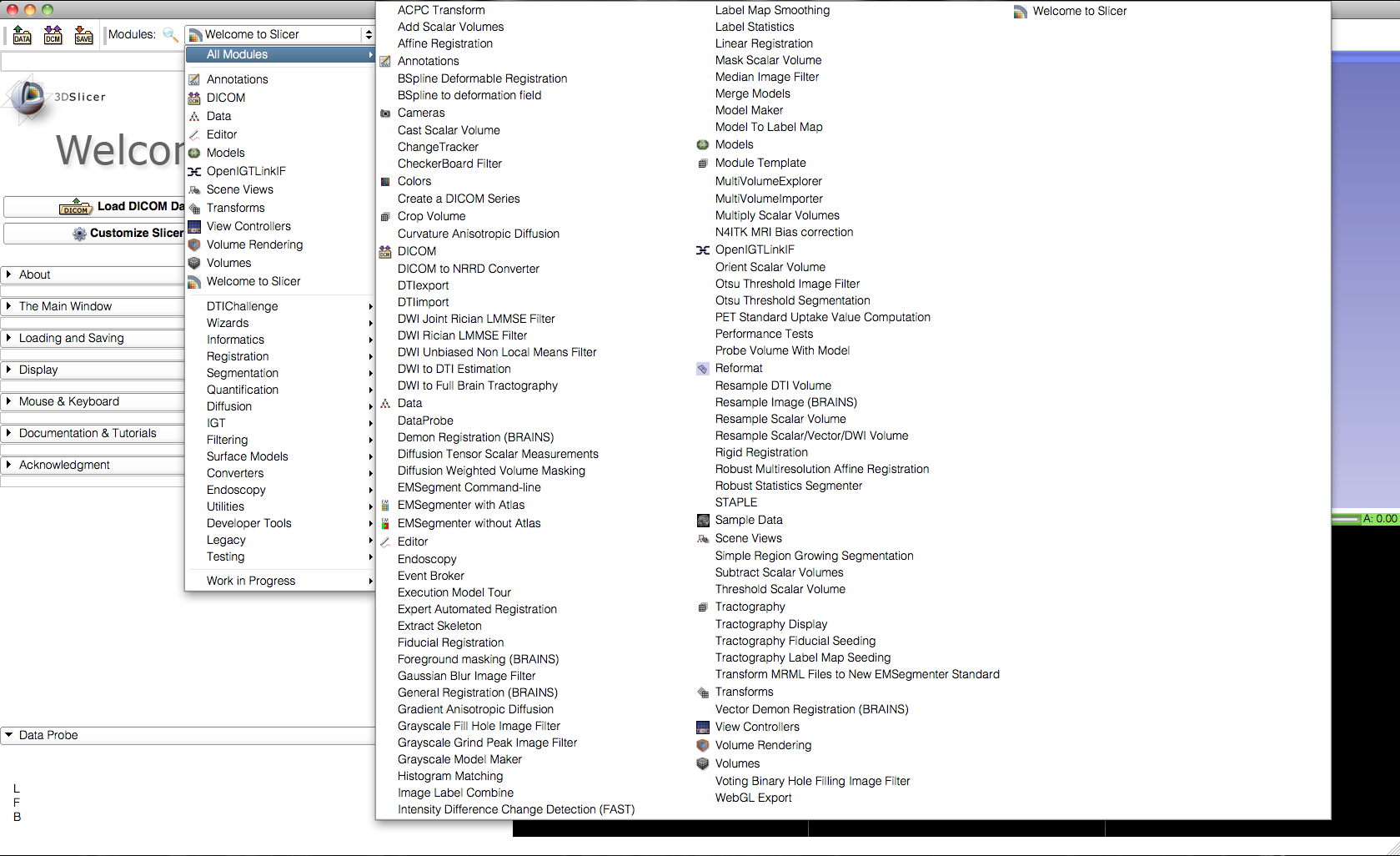 Slicer4 core functionalities include 108 modules, and represent 700,000 lines of code
Core Functionalities
Visualization
Segmentation
Registration
Reconstruction
Diffusion 
Image Guided Therapy
Quantification
Reporting
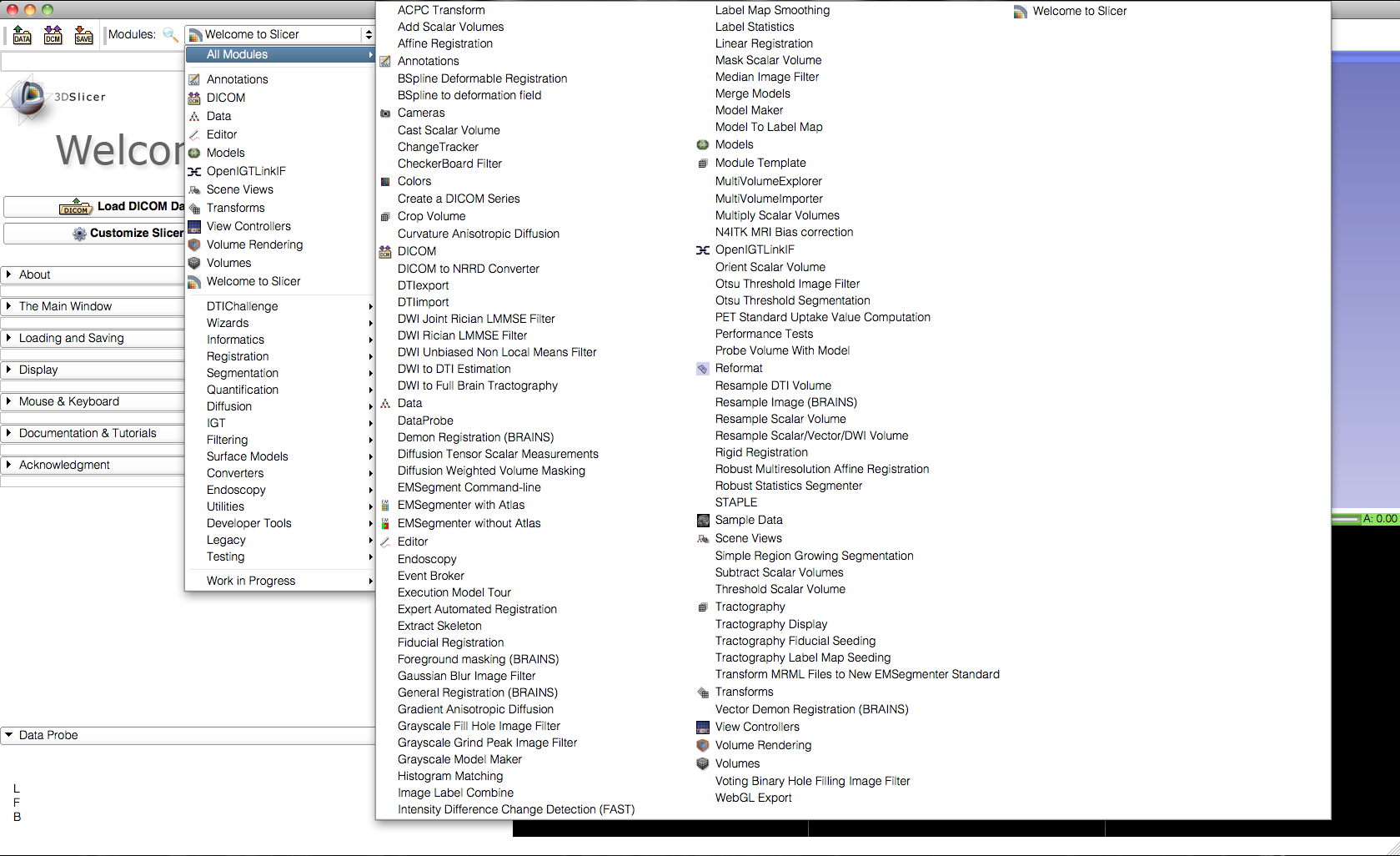 DICOM module
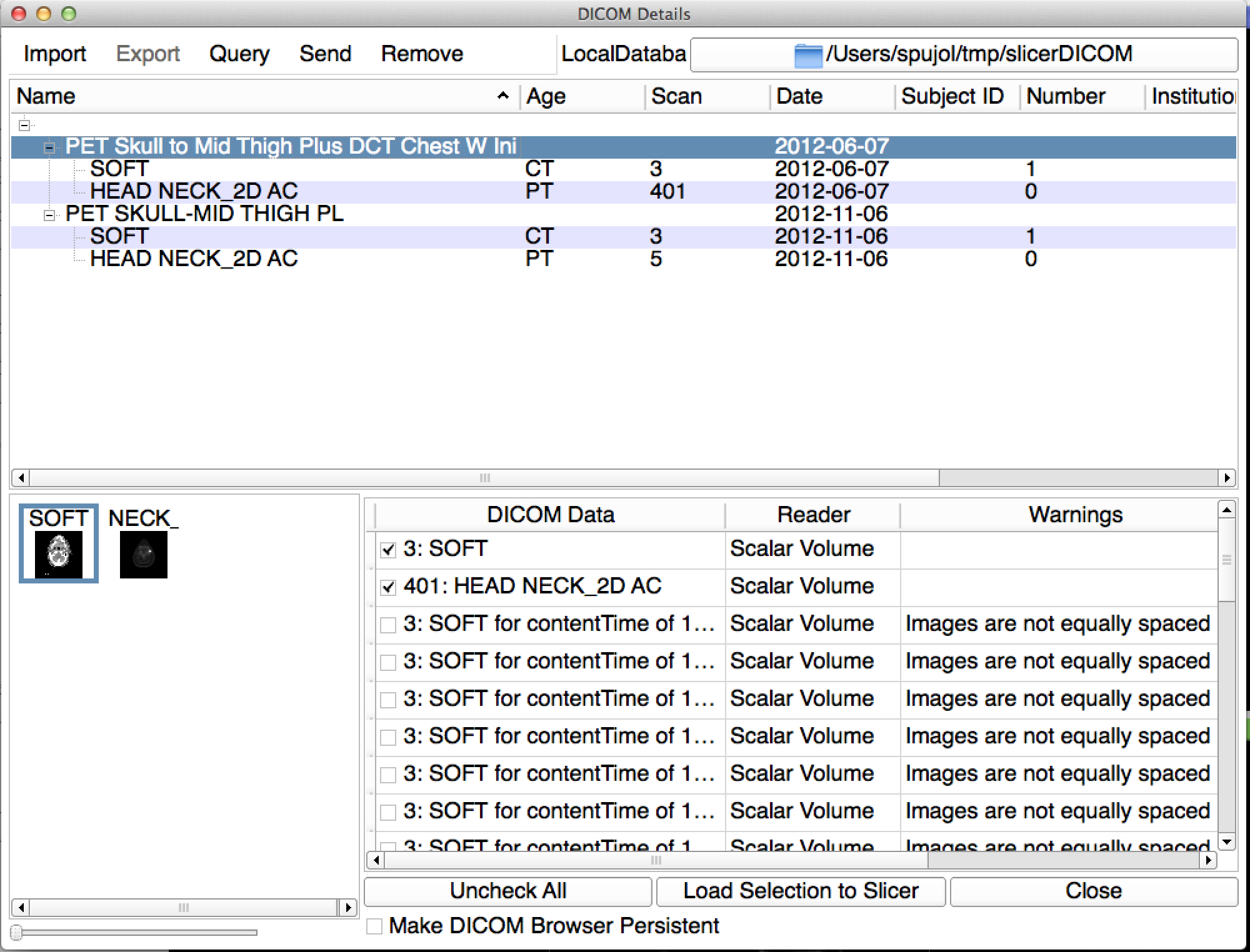 DICOM module
Interface Between DICOM and Slicer
Core DICOM Parsing in DCMTK/CTK
Data Pre-Cached in Database
MRML Manipulation in Slicer Module Logic
Patient/Study/Series Browser
Offers Slicer Interpretation of Selected Data
Multiple Interpretations where DICOM Data is Ambiguous
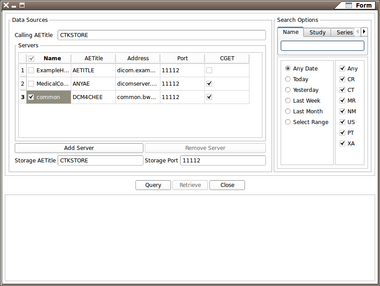 Slicer applications
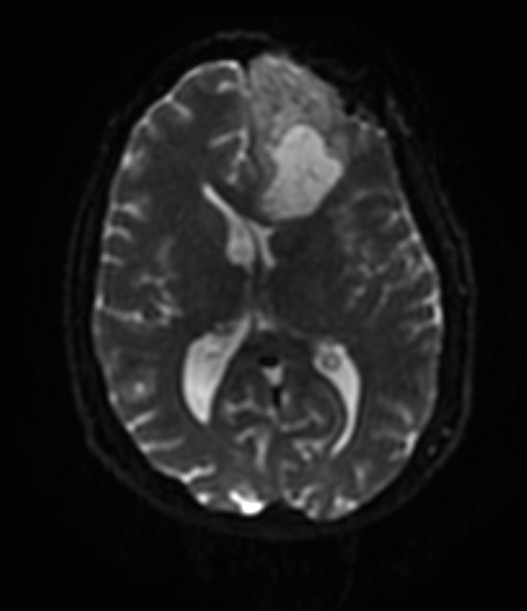 Driving Biological Projects leading to the development of new tools
Applied science oriented toward subject specific analysis in the presence of pathology
Example: Image-guided therapy
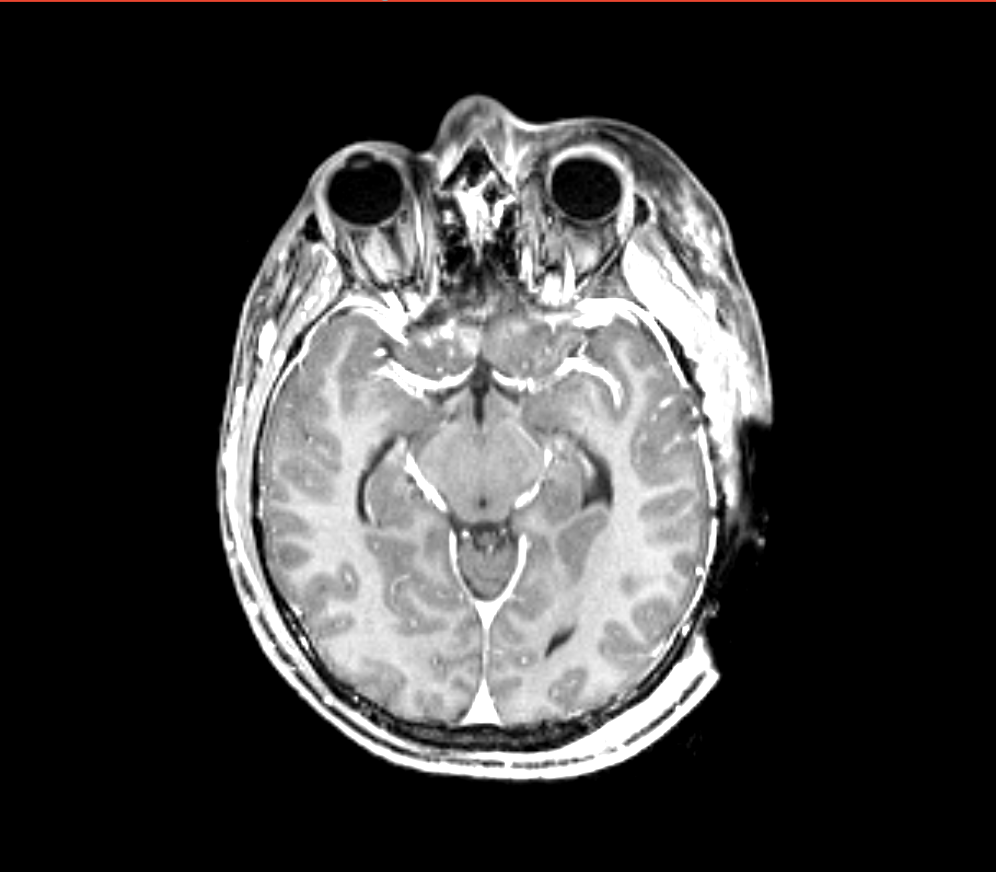 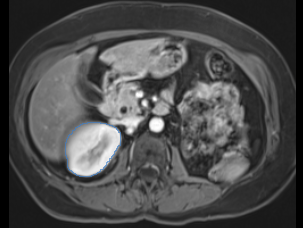 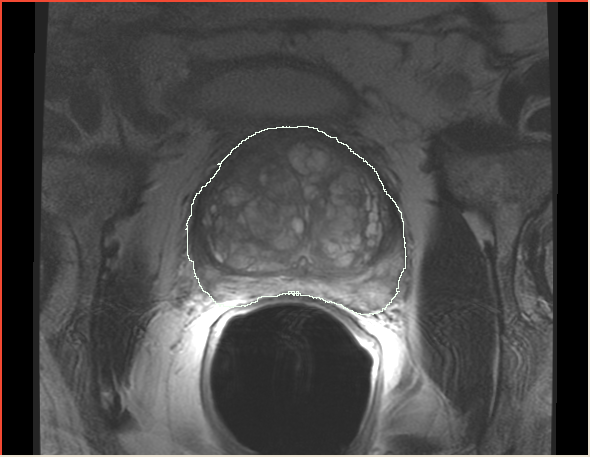 Slicer use in clinical research environment
AMIGO, BWH, Boston, USA (DTI)
Slicer RT – Canada
(ECR 2013 IMAGINE Session, ‘SlicerRT – 3D Slicer based open-source toolkit for radiation therapy research’. Pinter et al)
Quantitative Image Network collaboration with German Cancer Research Institute (PET/CT)
AMIGO, Brigham and Women’s Hospital, Boston, MA
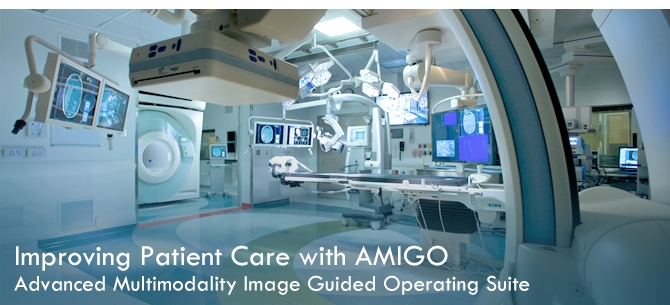 Image-Guided Therapy
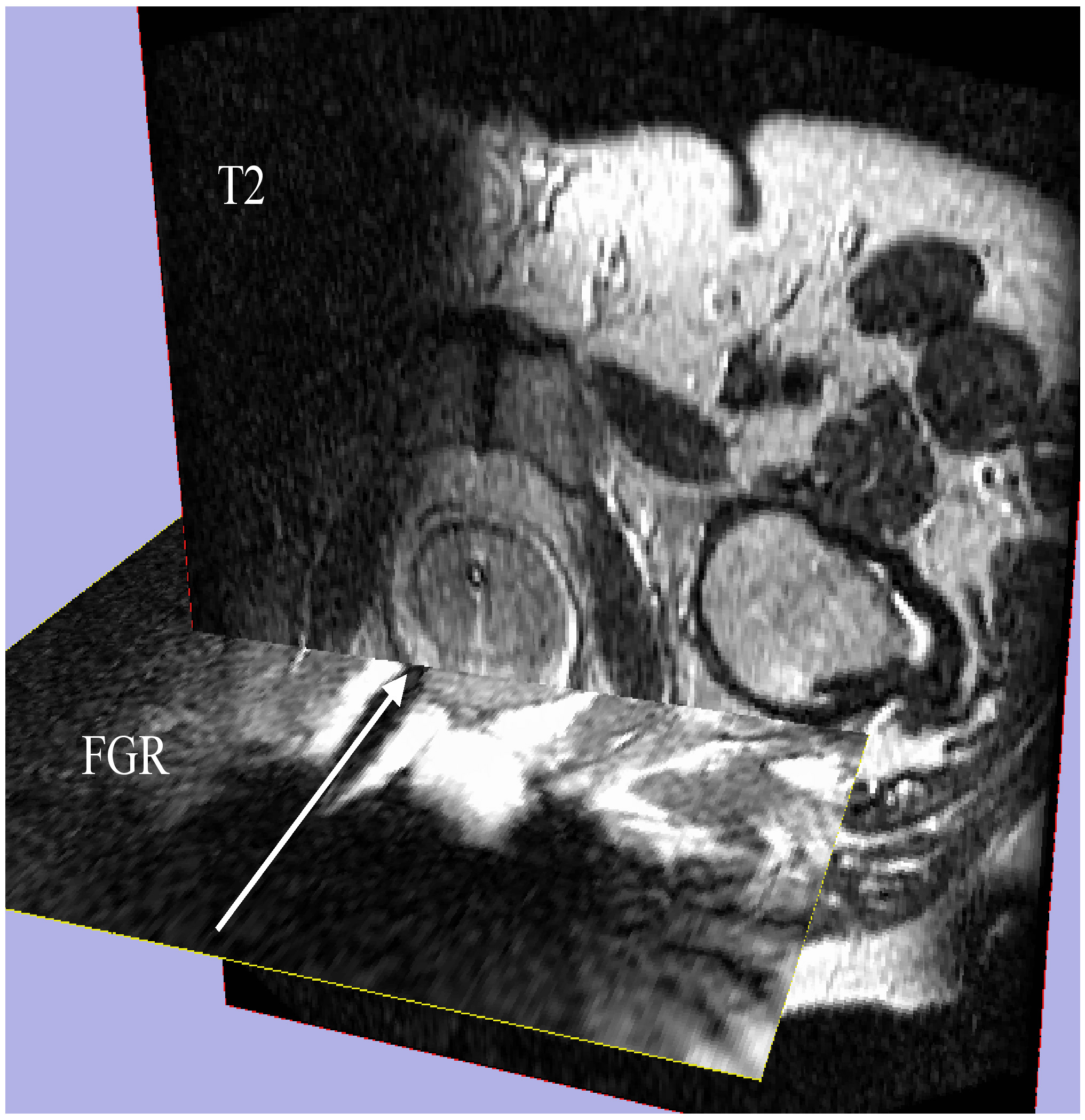 Image-guided therapy
for prostate interventions:
Brachytherapy Planning
Navigation for Biopsy
Haker SJ, Mulkern RV, Roebuck JR, Barnes AS, Dimaio S, Hata N, Tempany CM.: Magnetic resonance-guided prostate interventions. Top Magn Reson Imaging. 2005 Oct;16(5):355-68.
Image Courtesy of Steven Haker, PhD and Clare Tempany, MD
Neurosurgical planning
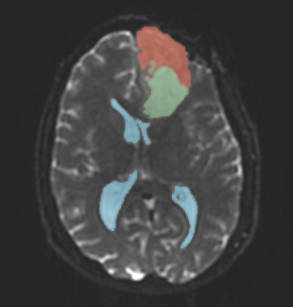 Slicer modules used for 
DWI denoising
T1/T2/DTI Registration
Tumor Segmentation
Tractography with Labelmap Seeding
Tractography with Fiducial Seeding
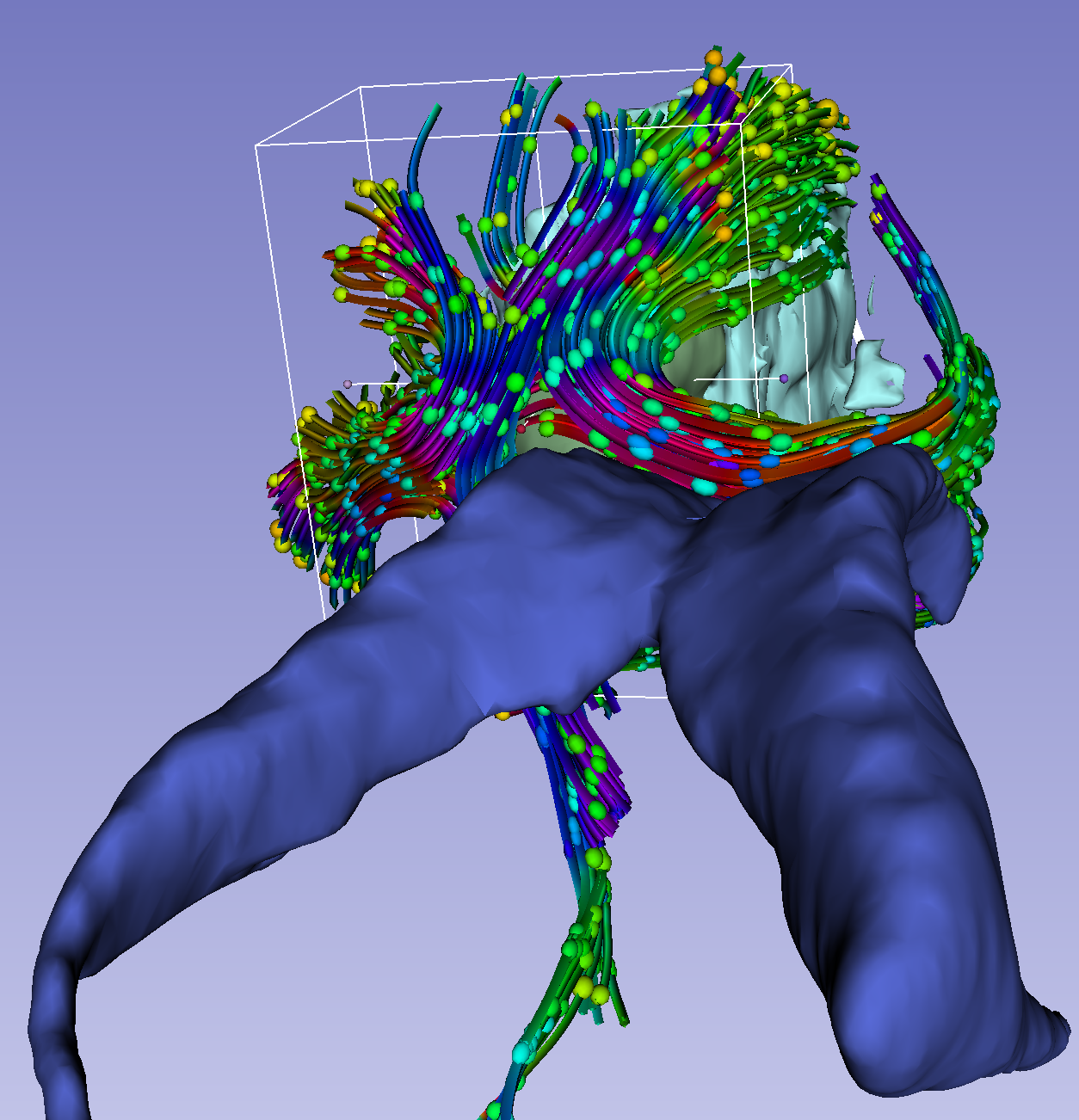 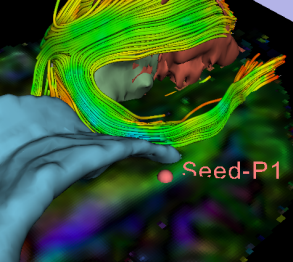 Image courtesy R.Kikinis
Fiducial Seeding
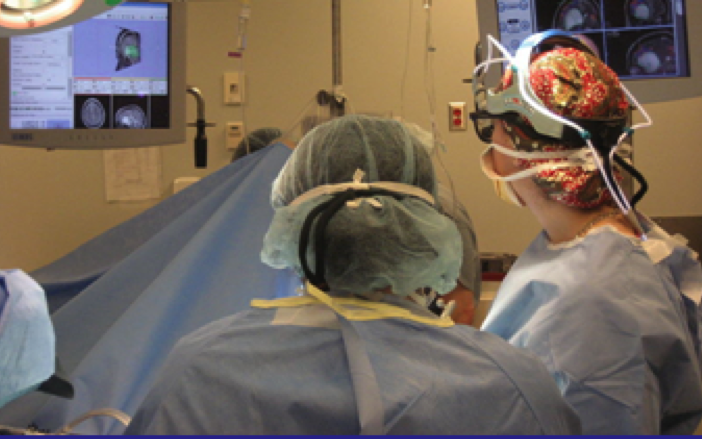 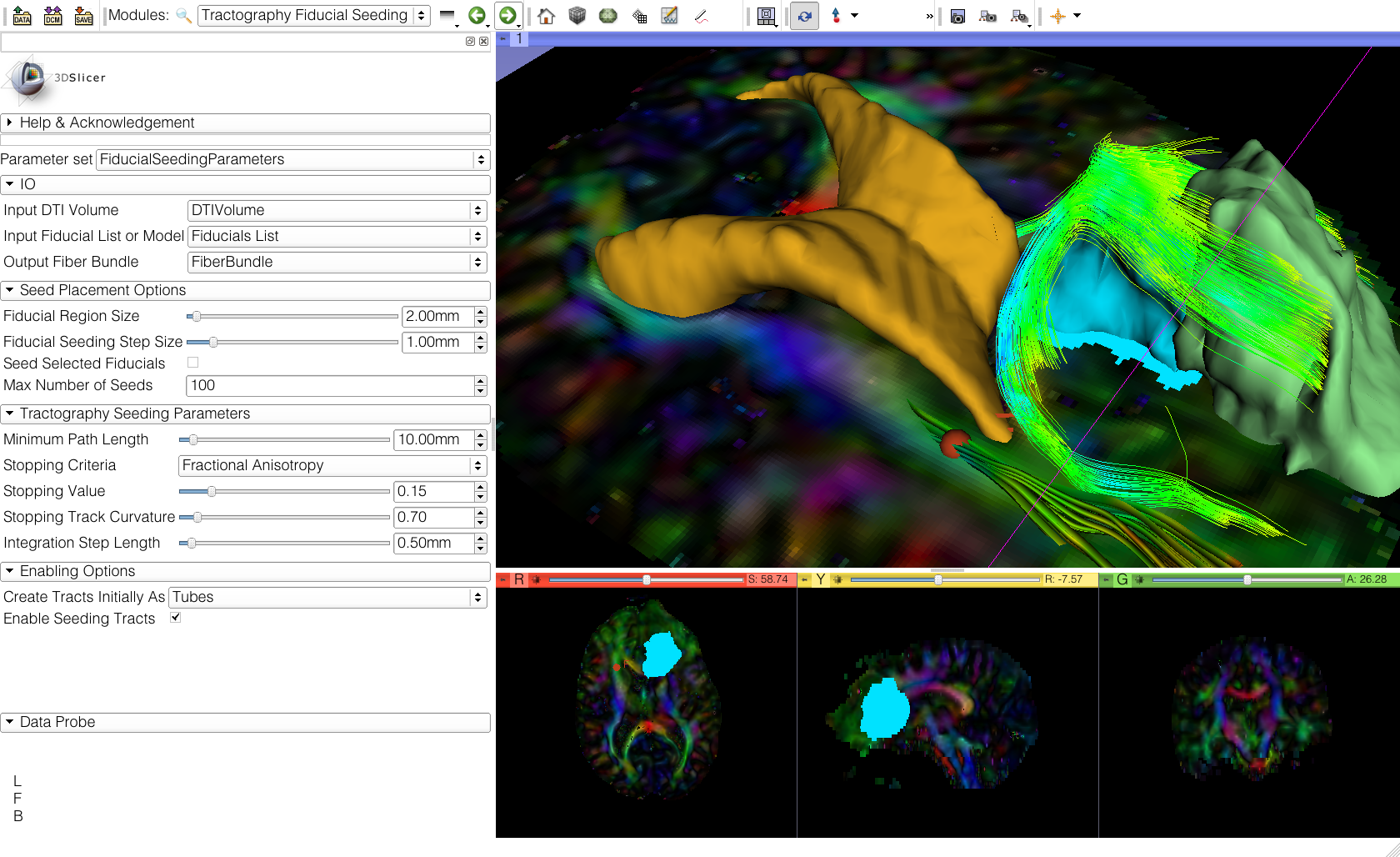 Example of on-the-fly exploration of white matter structures in the contralateral side of the tumor
Bridging the gap to accelerate translational research
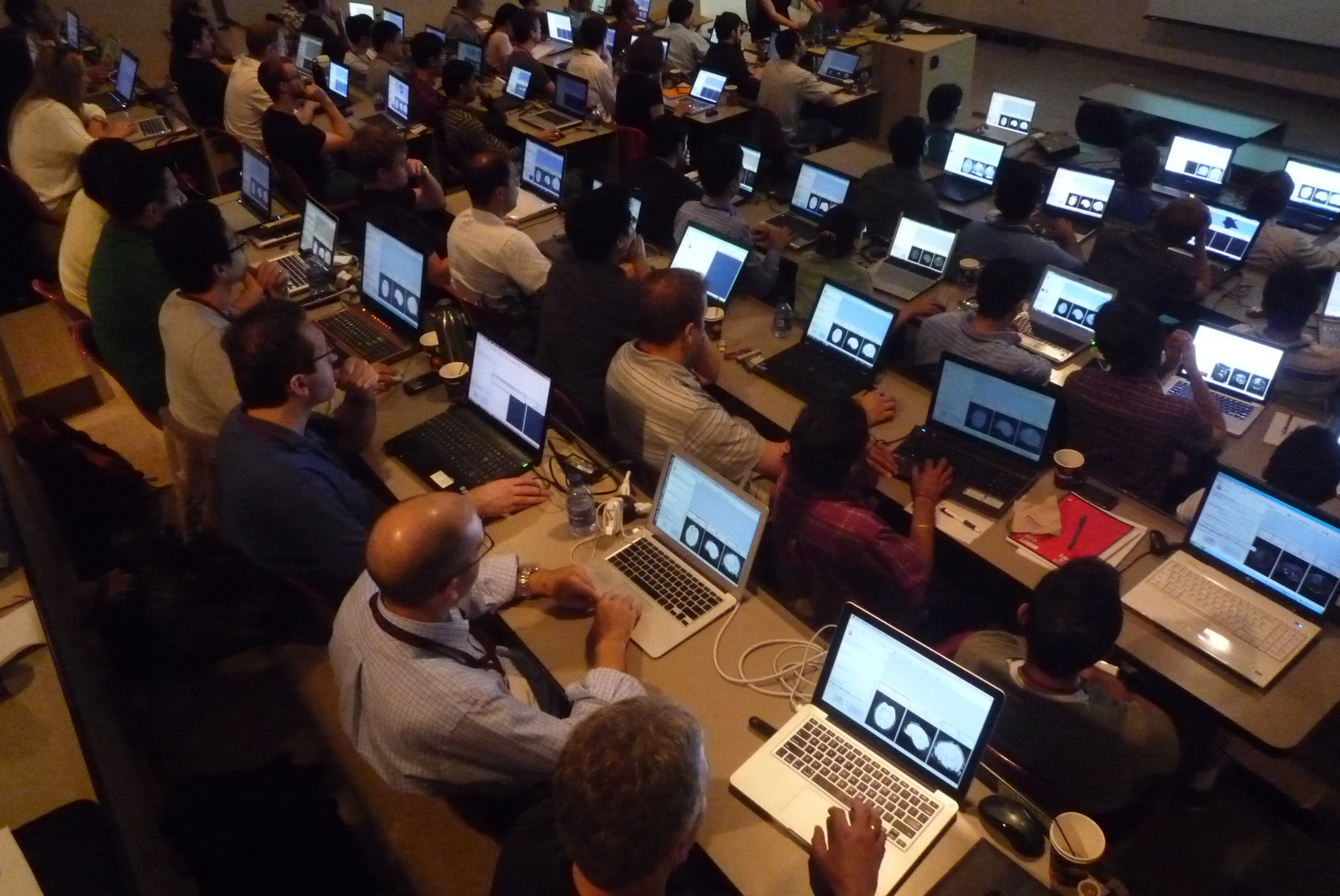 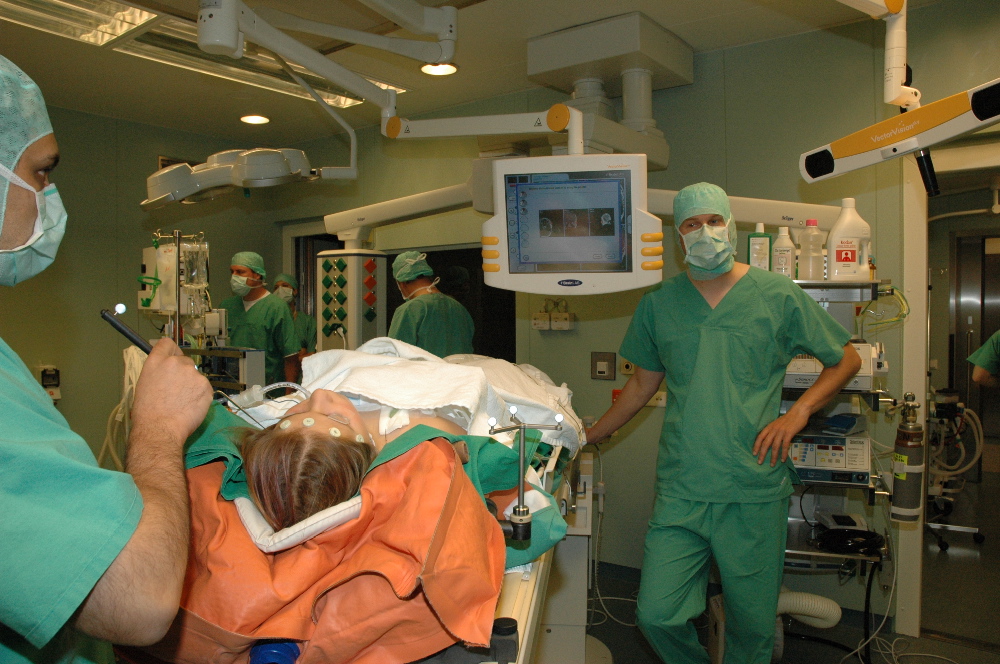 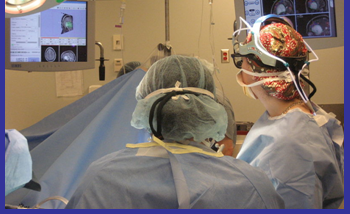 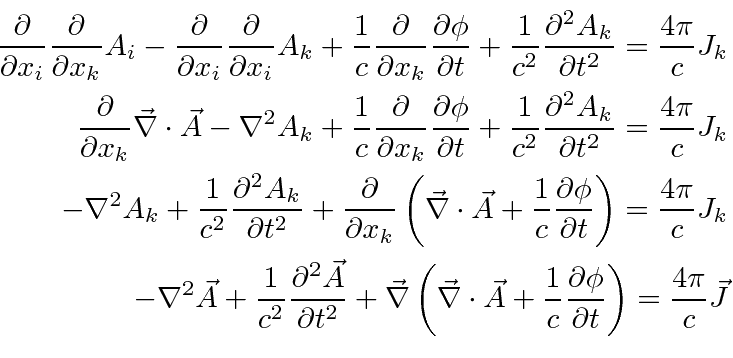 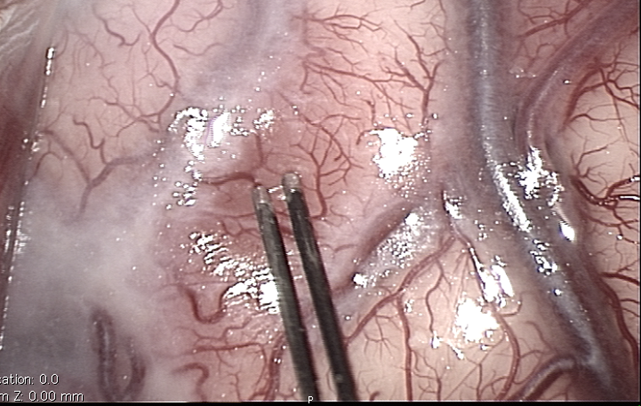 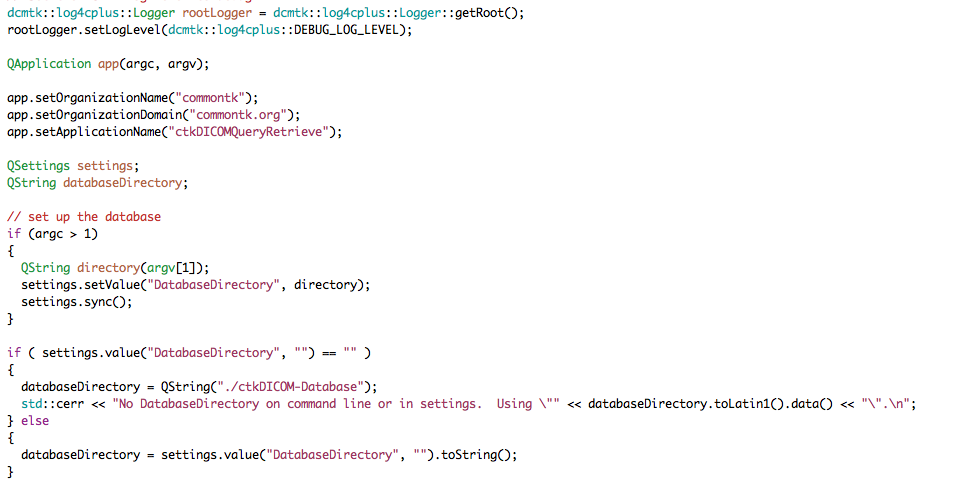 GAP
Image courtesy of Arya Nabavi, MD
Problem solving
Algorithm Development
Slicer Training History: 2005-2013
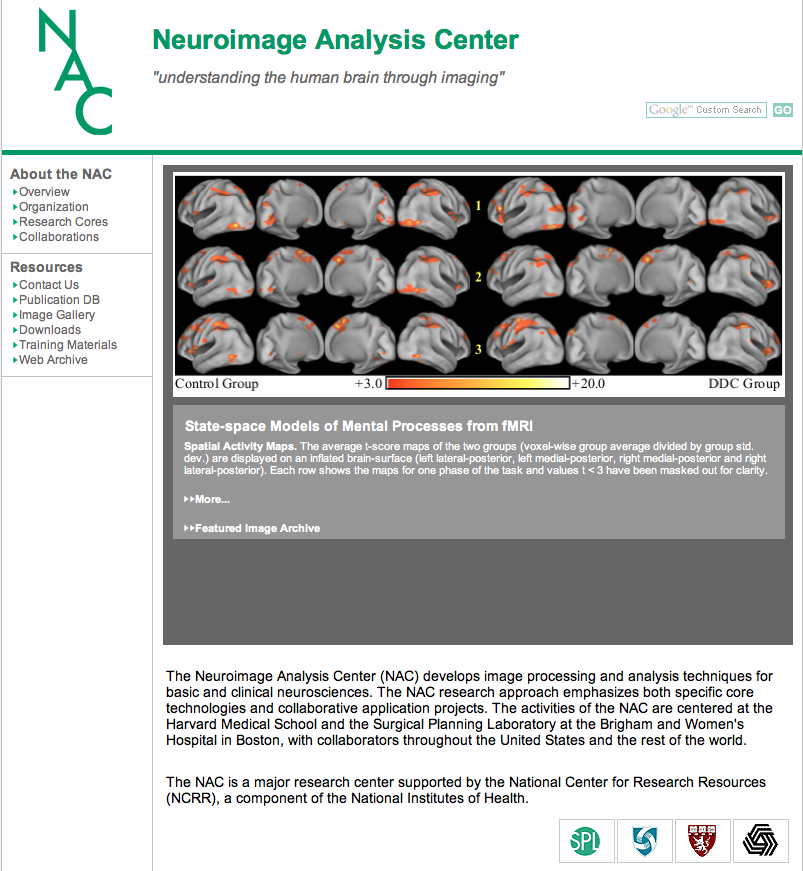 Training Core Component of two major NIH-funded consortia: the National Alliance for Medical Image Computing (NA-MIC) and the Neuroimage Analysis Center (NAC) (P.I. Ron Kikinis)

Accelerating the translation of new technology into new skills of scientists and clinical investigators
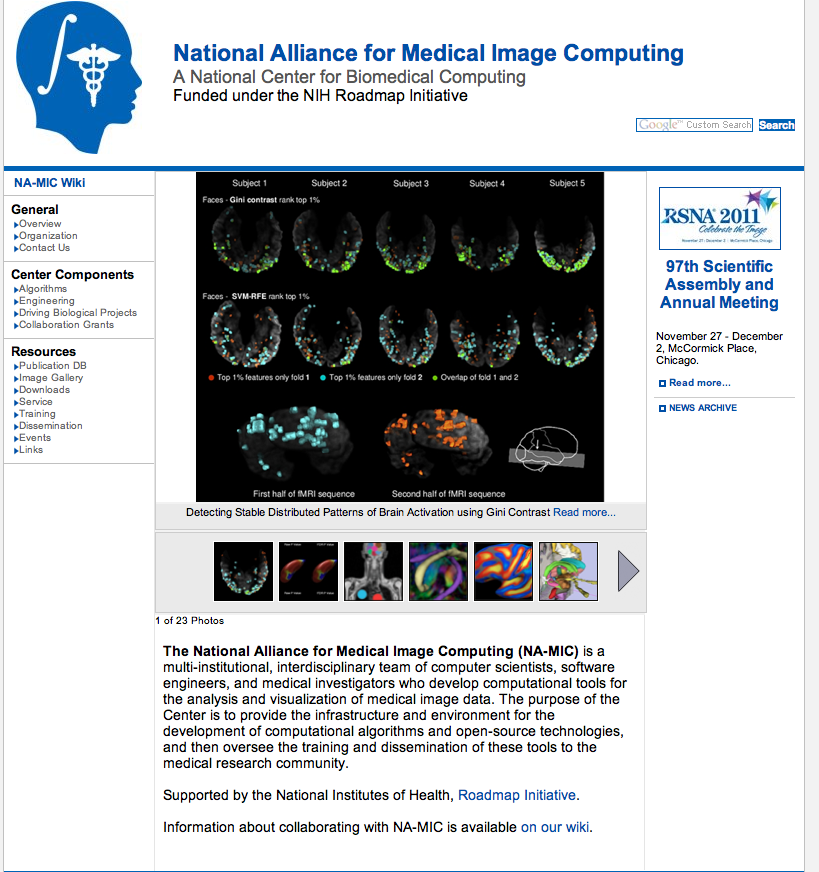 Slicer Training Workshops
1-2 day hands-on events
Thematic 
DTI
Image-guided therapy
3D Visualization for radiological applications
PETCT SUV Computation
15-25 all-level participants
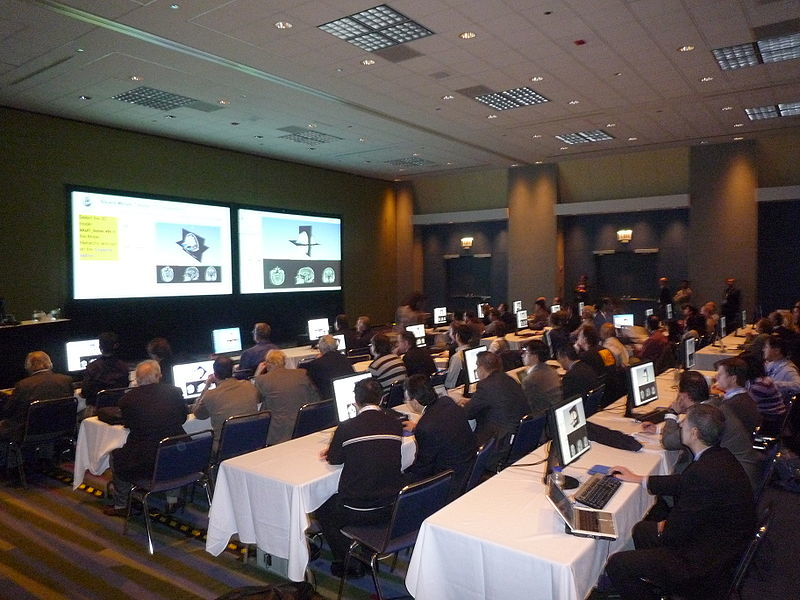 Slicer Training Events
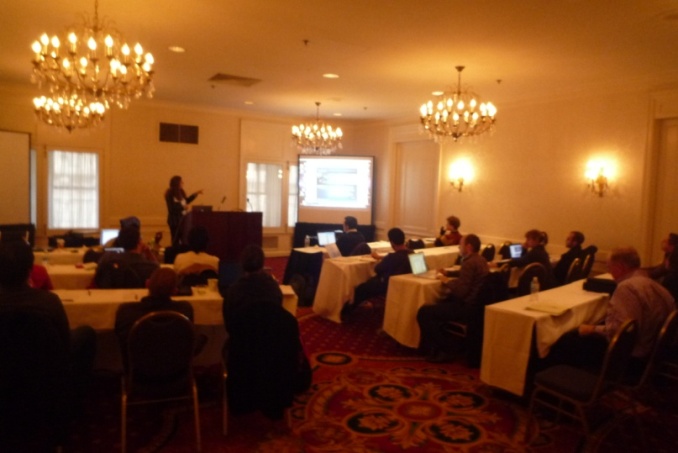 Hands-on courses at major international conferences
RSNA 2008, 2009, 2010, 2011, 2012, 2013
MICCAI 2008, 2009, 2010, 2011, 2012, 2013
SfN 2009, 2011
SPIE 2012, 2013
CAOS 2010
CARS 2010, 2012, 2013
etc…
SfN, 2009
RSNA, 2009
RSNA, 2010
Slicer Training Events
Invited workshops at international venues:
PLA General Hospital, Beijing, China, 
Tokyo Women’s Medical University, Japan
IHK Akademie Westerham, Munich, Germany
Rey Juan Carlos Universidad, Spain
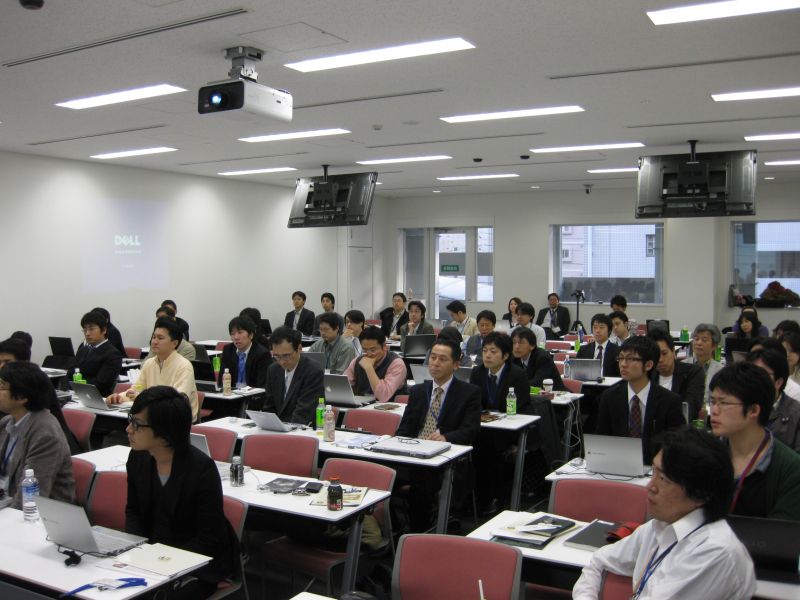 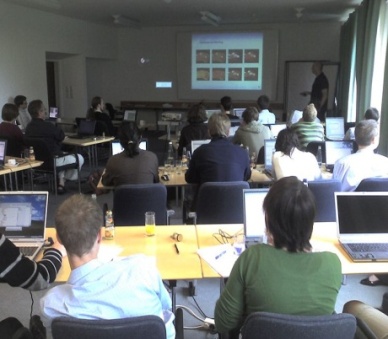 Tokyo, 2010
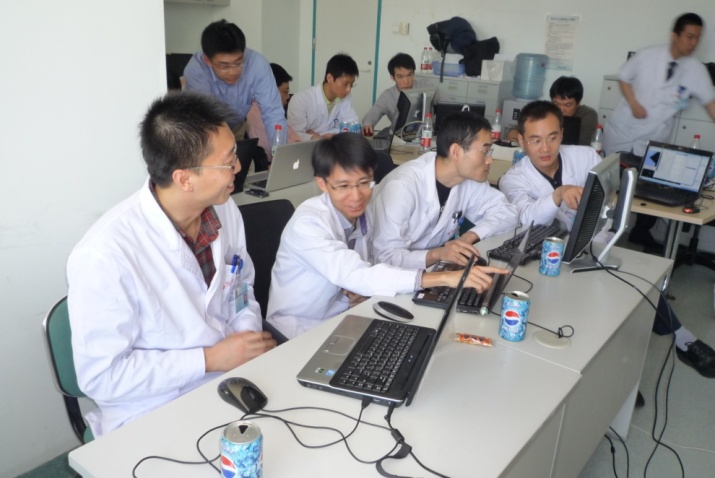 Munich, 2008
Beijing, 2010
Hiroshima, 2011
Project Weeks
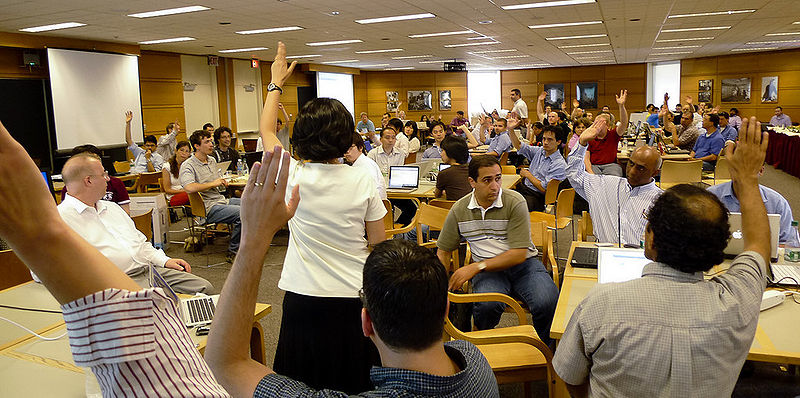 Bi-annual week of hands-on programming
Practical exchange of idea and experience
2010: 126 international attendees, 71 projects, 8 countries (Austria, England, France, Germany, Italy, Japan)
17 project weeks in the US since 2005
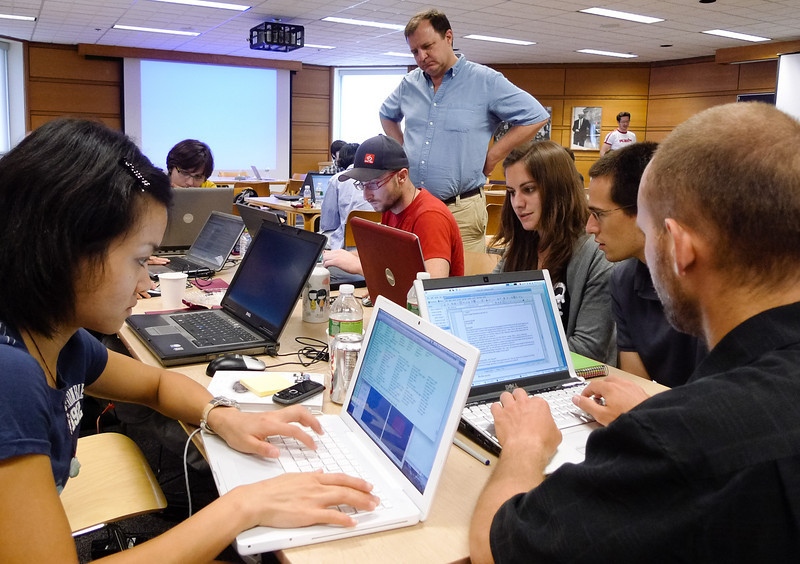 Conclusion
Slicer is an open-source research platform for the rapid development of biomedical image analysis tools. 
Slicer community is open community with contributors from all over the world
Slicer is a versatile platform for translational research and subject specific analysis of biomedical image data
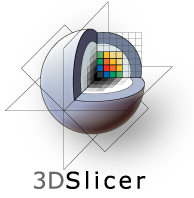 Acknowledgments
National Alliance for Medical Image Computing
NIH U54EB005149  


Neuroimage Analysis Center 
NIH P41RR013218